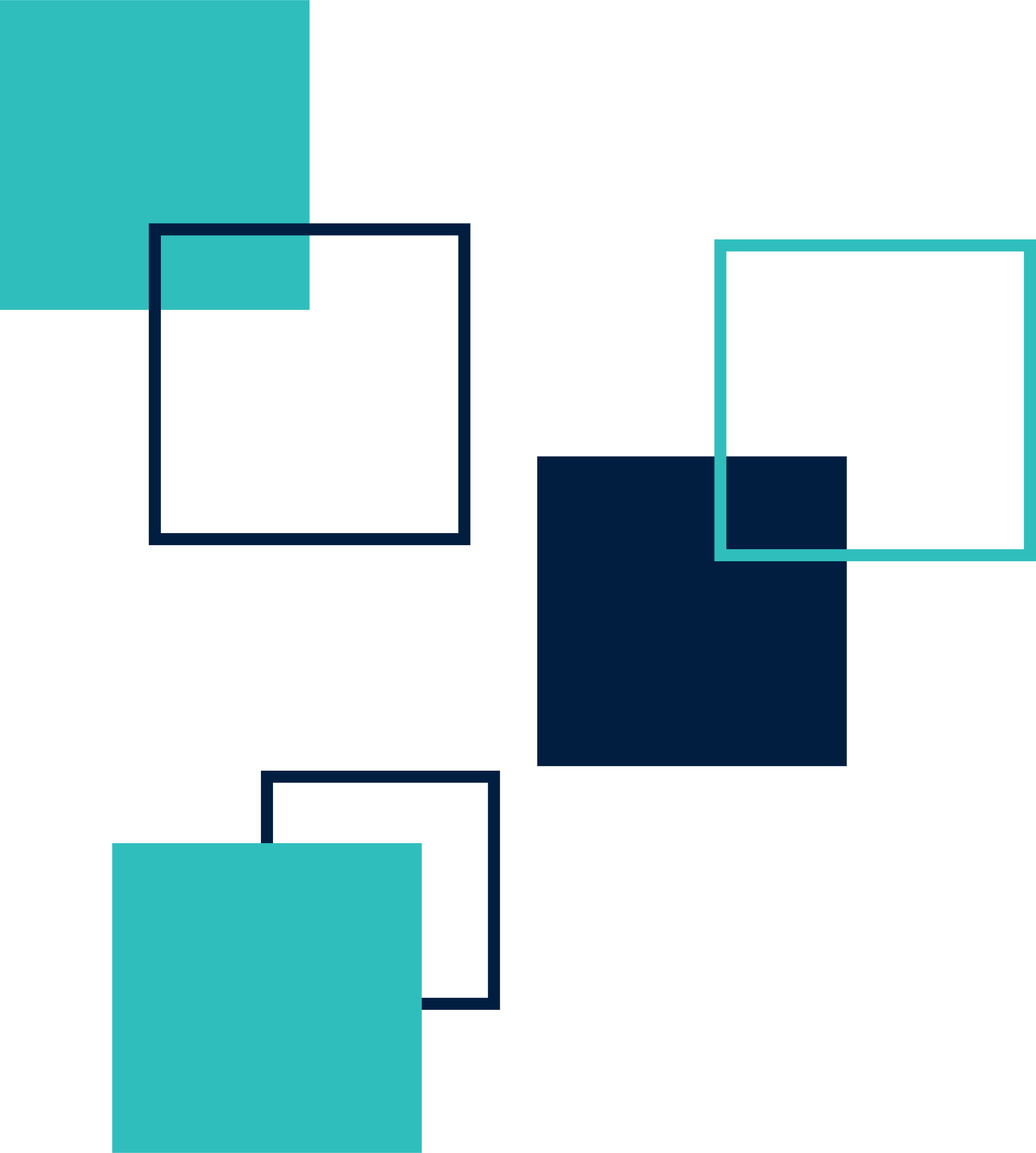 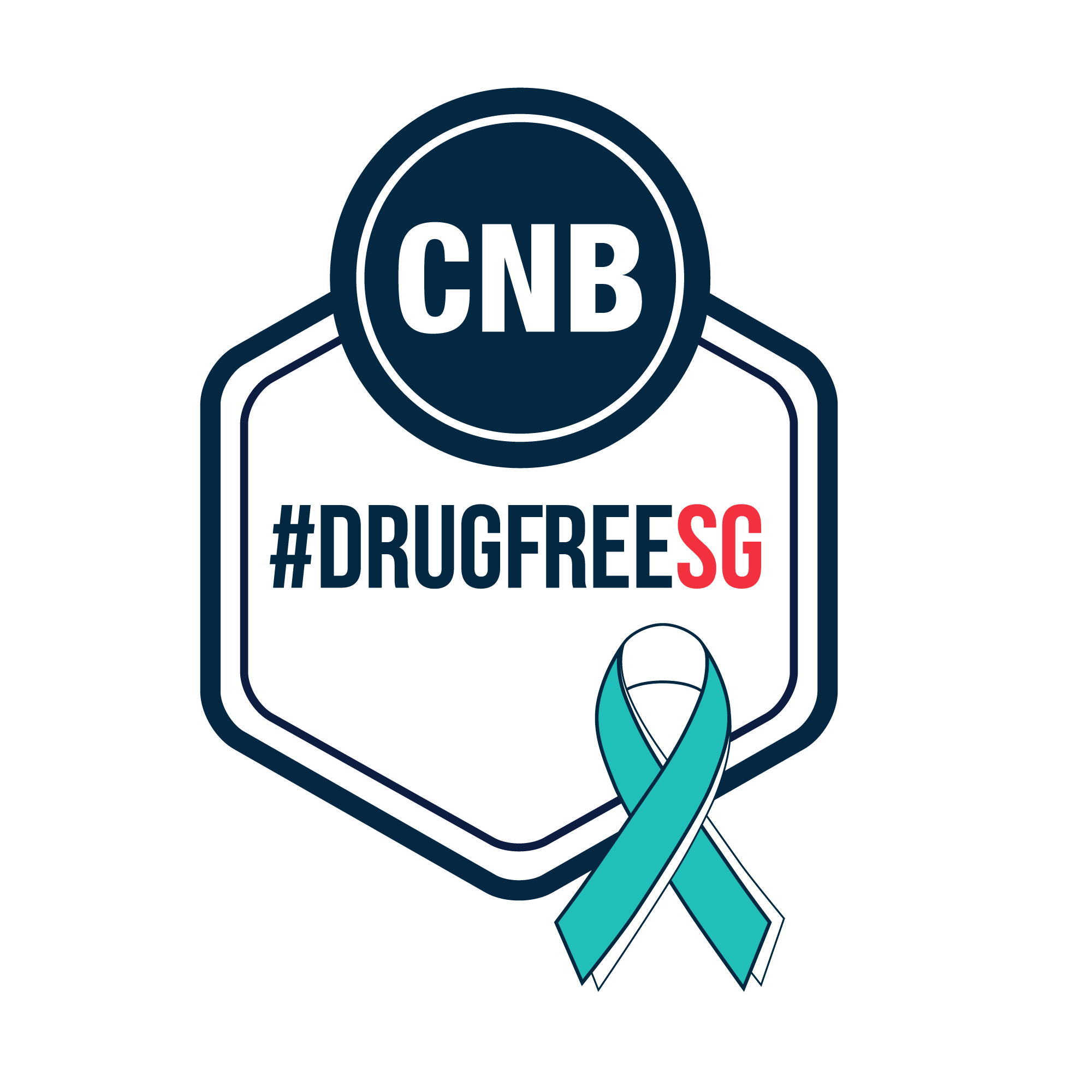 Preventive Drug Education
What you need to know about Singapore’s drug policy and laws, 
and how you can help others stay away from drugs
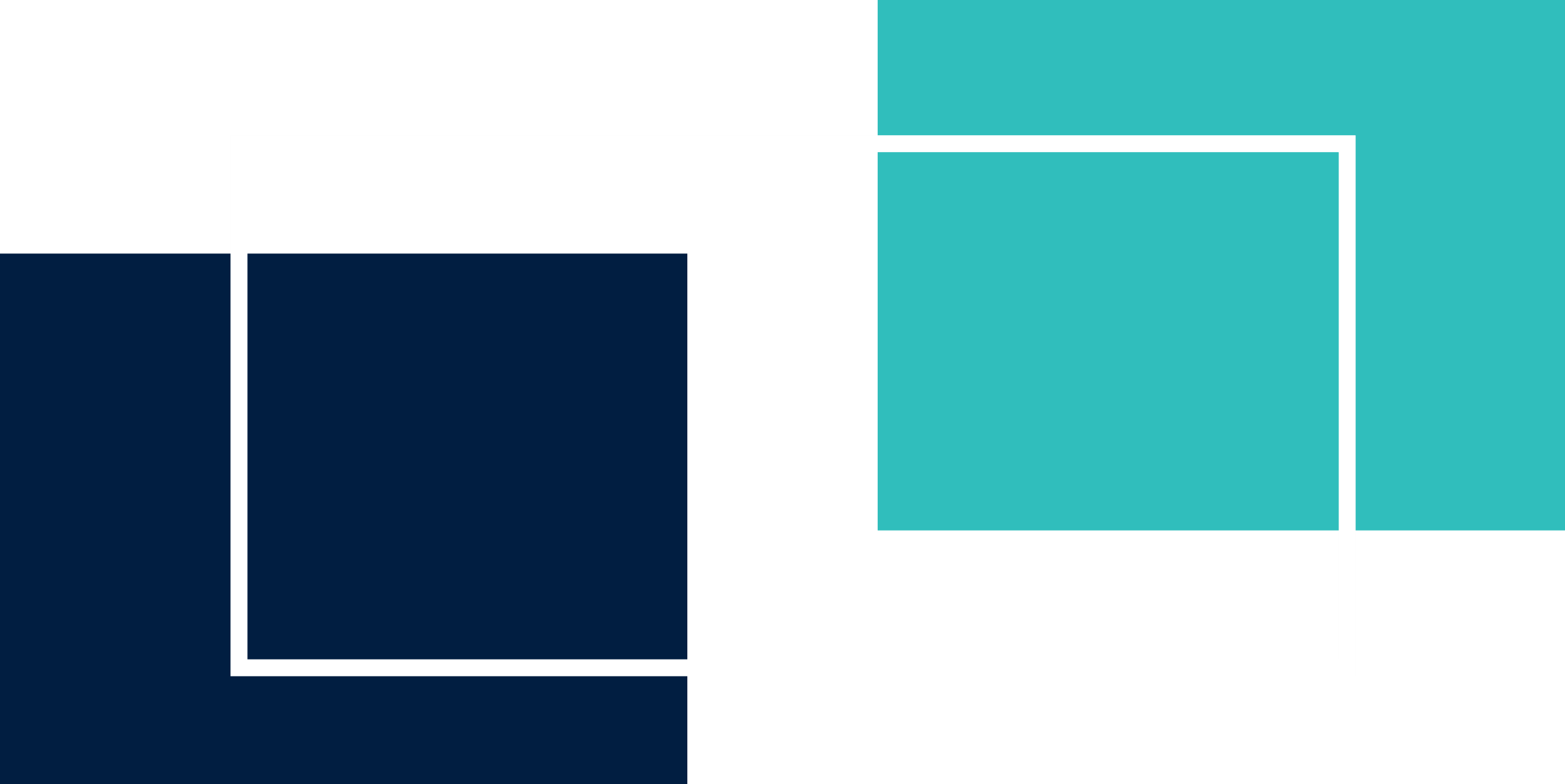 1
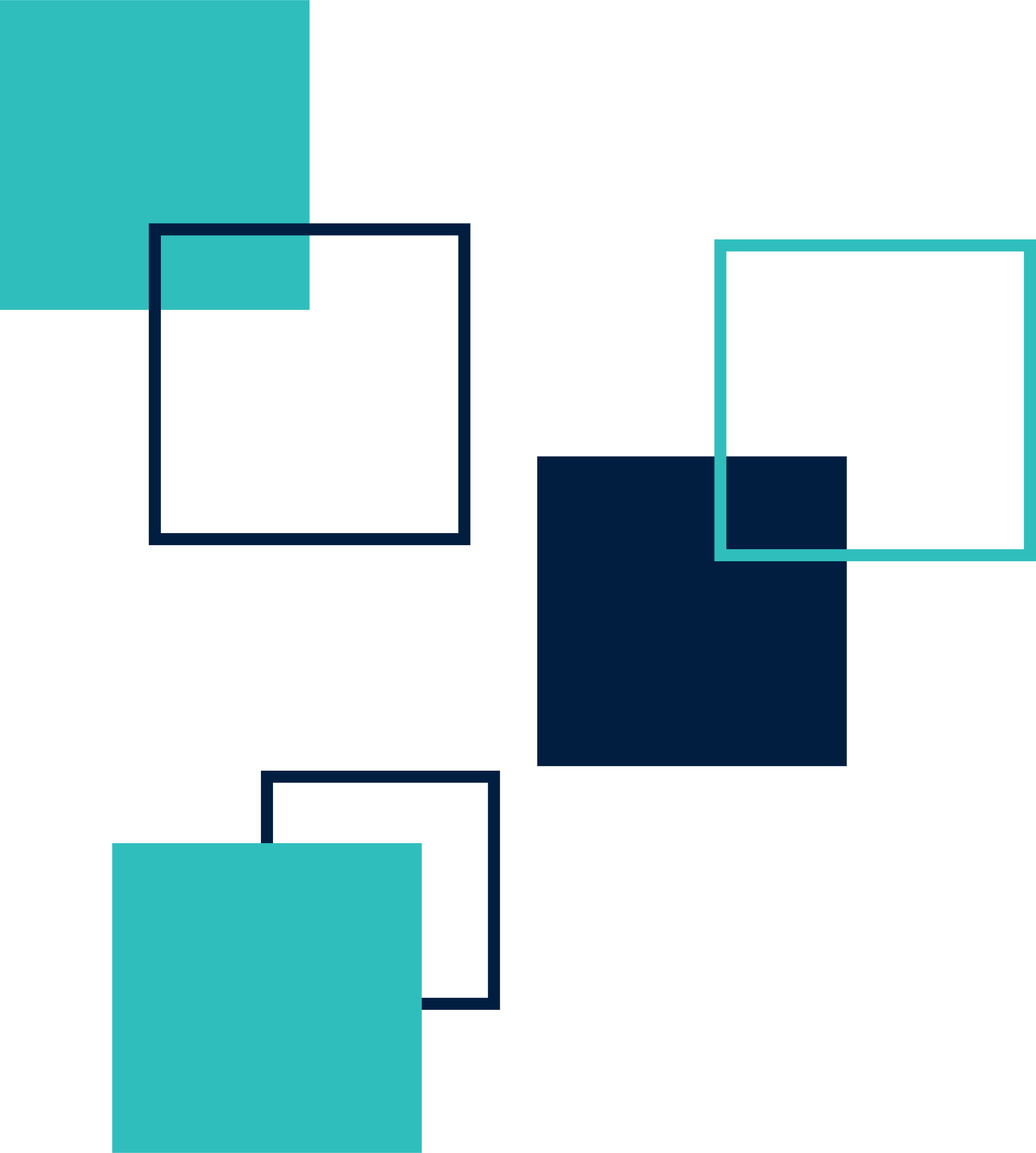 SINGAPORE’S DRUG POLICY
Why Singapore is Tough on Drugs
Singapore aims to create a drug-free society where our people can work, live and play safely
Strict laws serve as an effective deterrent – our laws are designed to ensure harmful drugs are kept out of the easy reach of most people
Legalisation and normalisation of drug use in Singapore will result in children becoming exposed to drugs and the negative consequences of growing up in a neglected environment
Drug abuse harms the abuser, those around him and has large implications on society
Human resource is Singapore’s most precious asset, we cannot allow drugs to take hold of our society
We need your help to spread the anti-drug message in your circles of influence and get our community to stay resilient against drug abuse
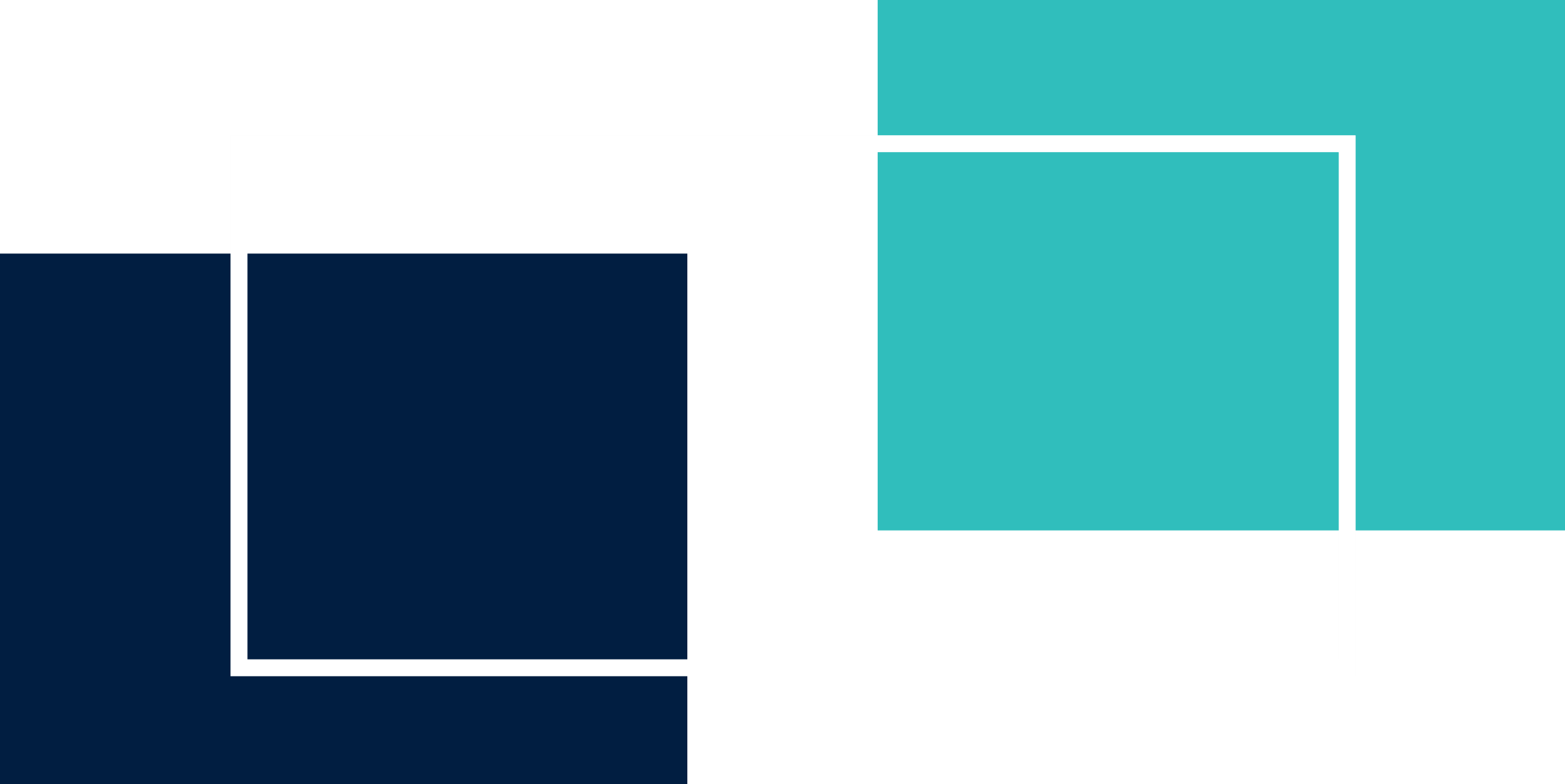 2
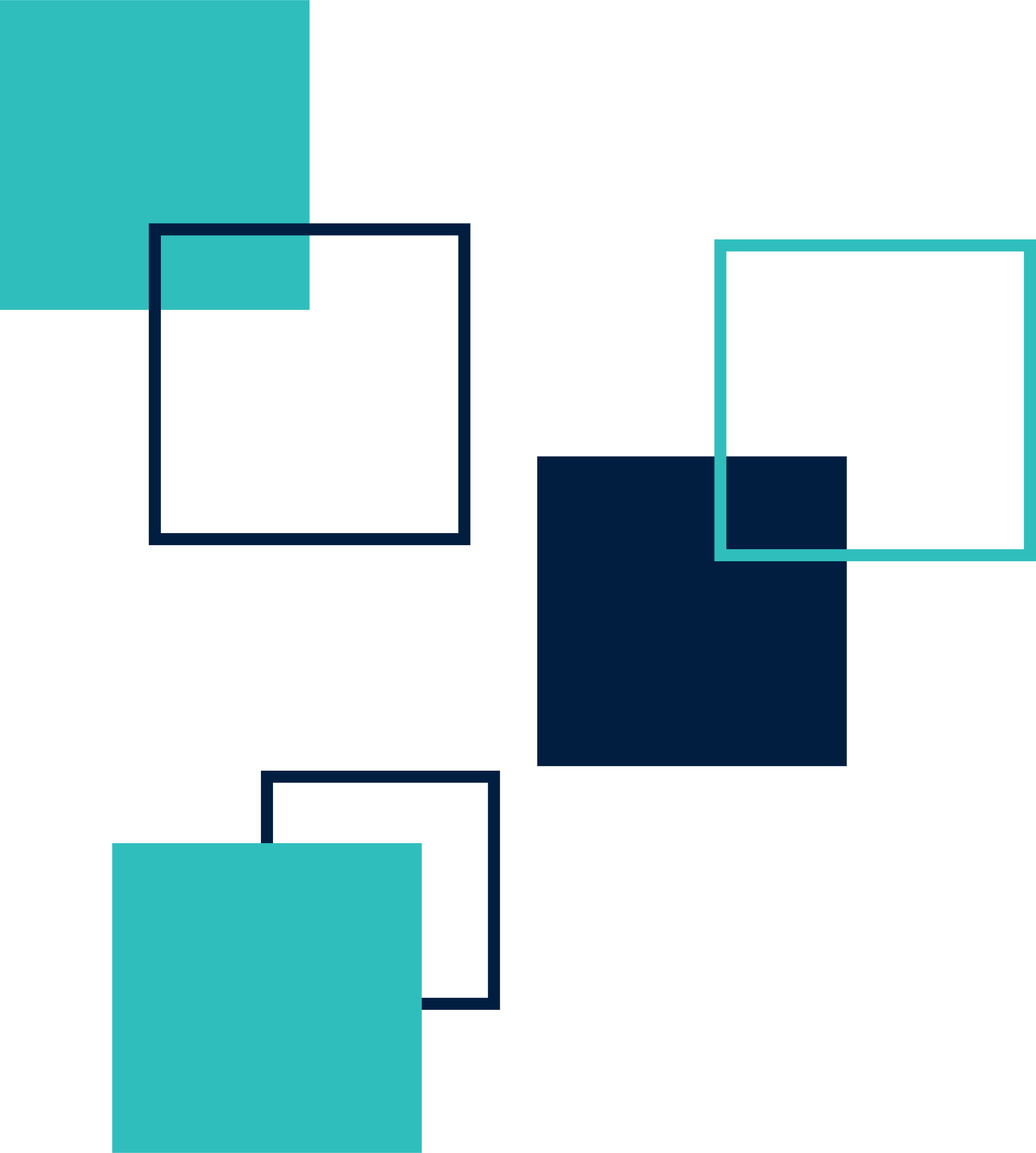 LAWS IN PLACE TO HELP US
Common misperception: telling CNB of their suspicion that their family/friends are taking drugs means sending their loved ones to jail
Rehabilitation and aftercare form one of Singapore’s multi-pronged drug control strategies to help drug abusers return to a drug-free life and reintegrate into our society
Our intervention pathways and laws against drug abuse are evidence-based and aimed at helping drug abusers better deal with their drug addiction problem
It is important that abusers seek help so that the right people can engage them in the appropriate intervention programmes early
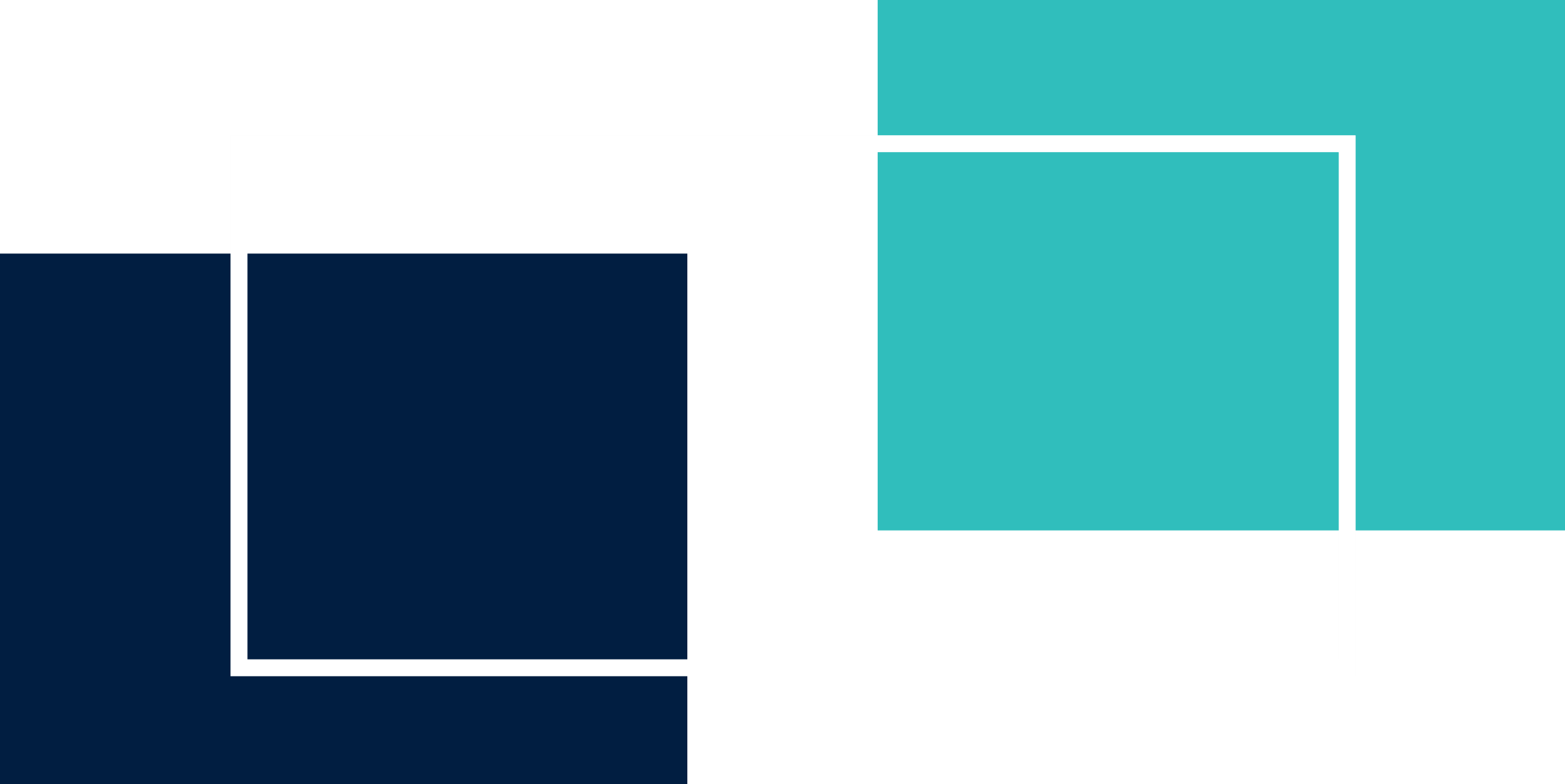 3
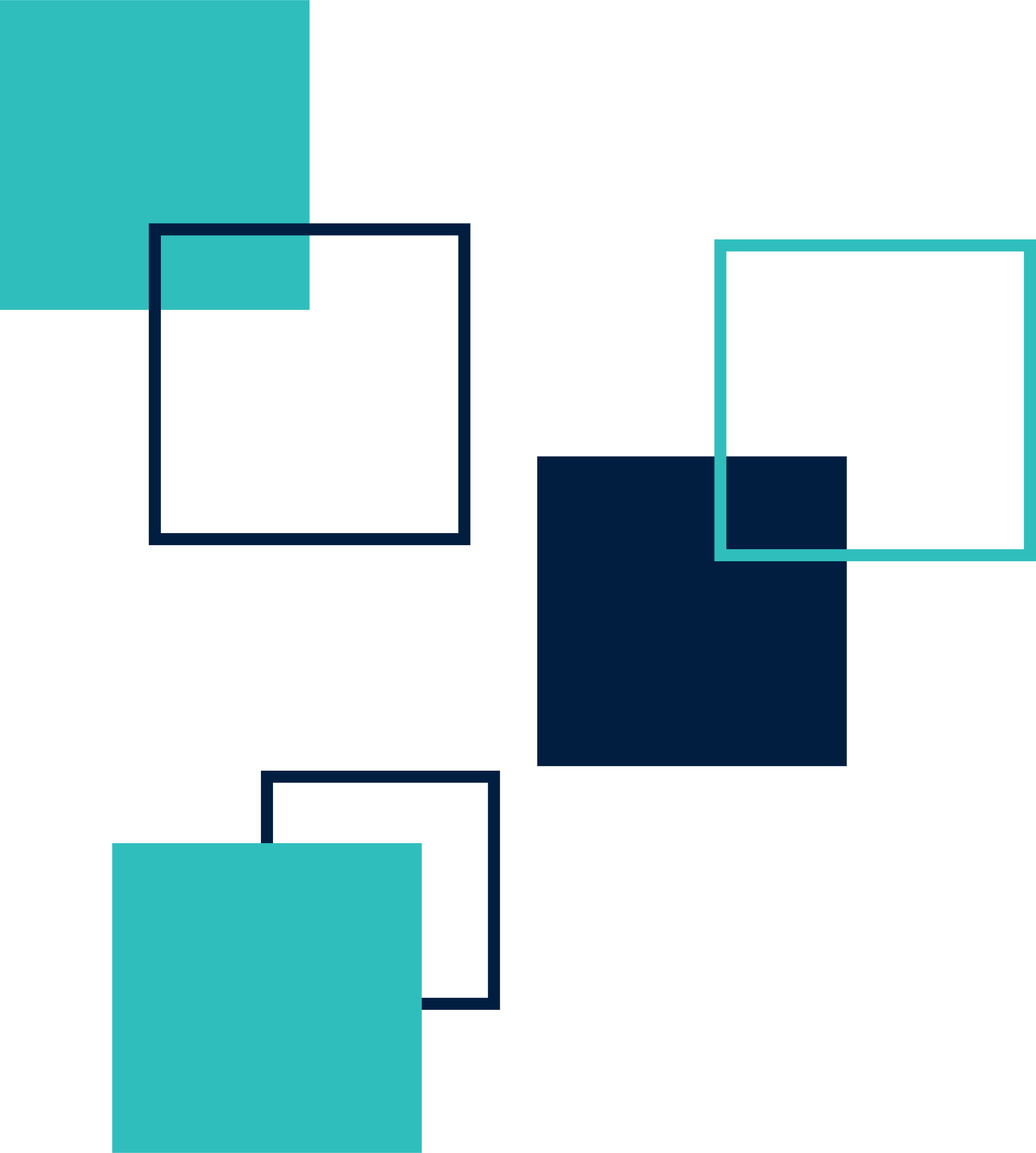 LAWS IN PLACE TO HELP US
Where do drug abusers go when caught?
Drug abusers may be placed on the Drug Supervision Scheme or admitted to the Drug Rehabilitation Centre (DRC) for treatment and rehabilitation
The pathways of recovery depend on the abusers’ assessed risk of reoffending
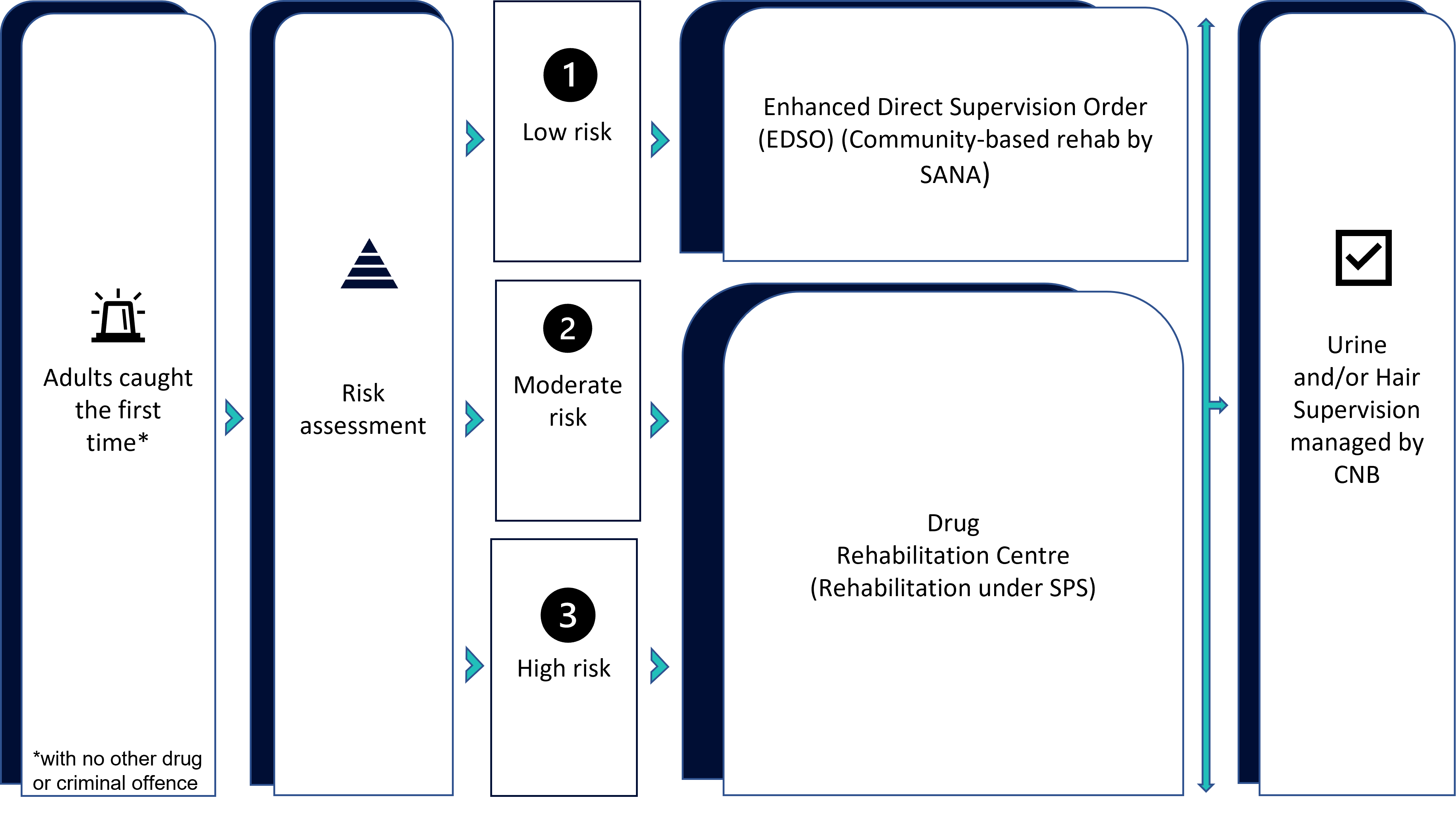 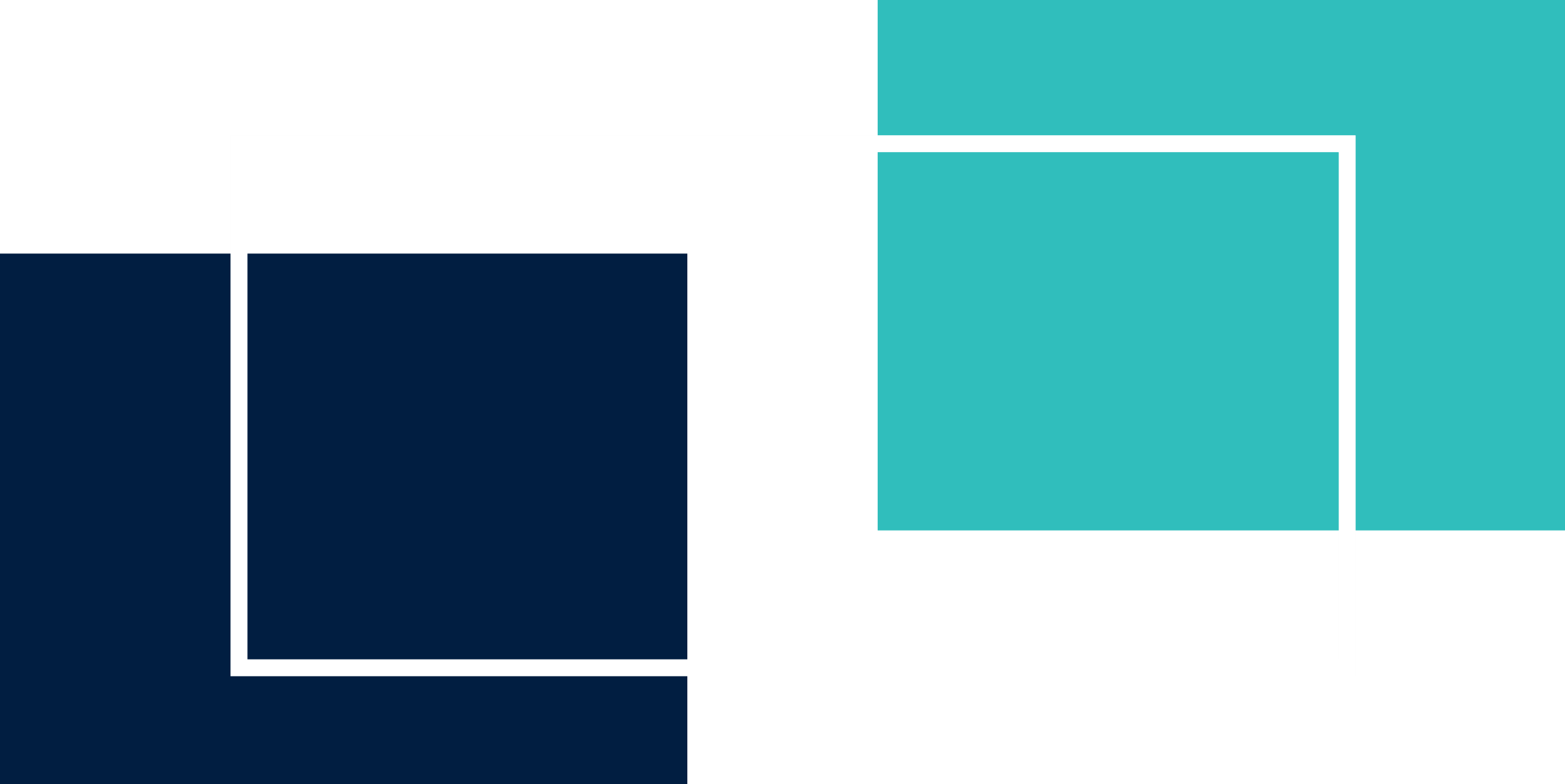 Rehabilitation and supervision for adults caught for the first time, purely for drug consumption offences
4
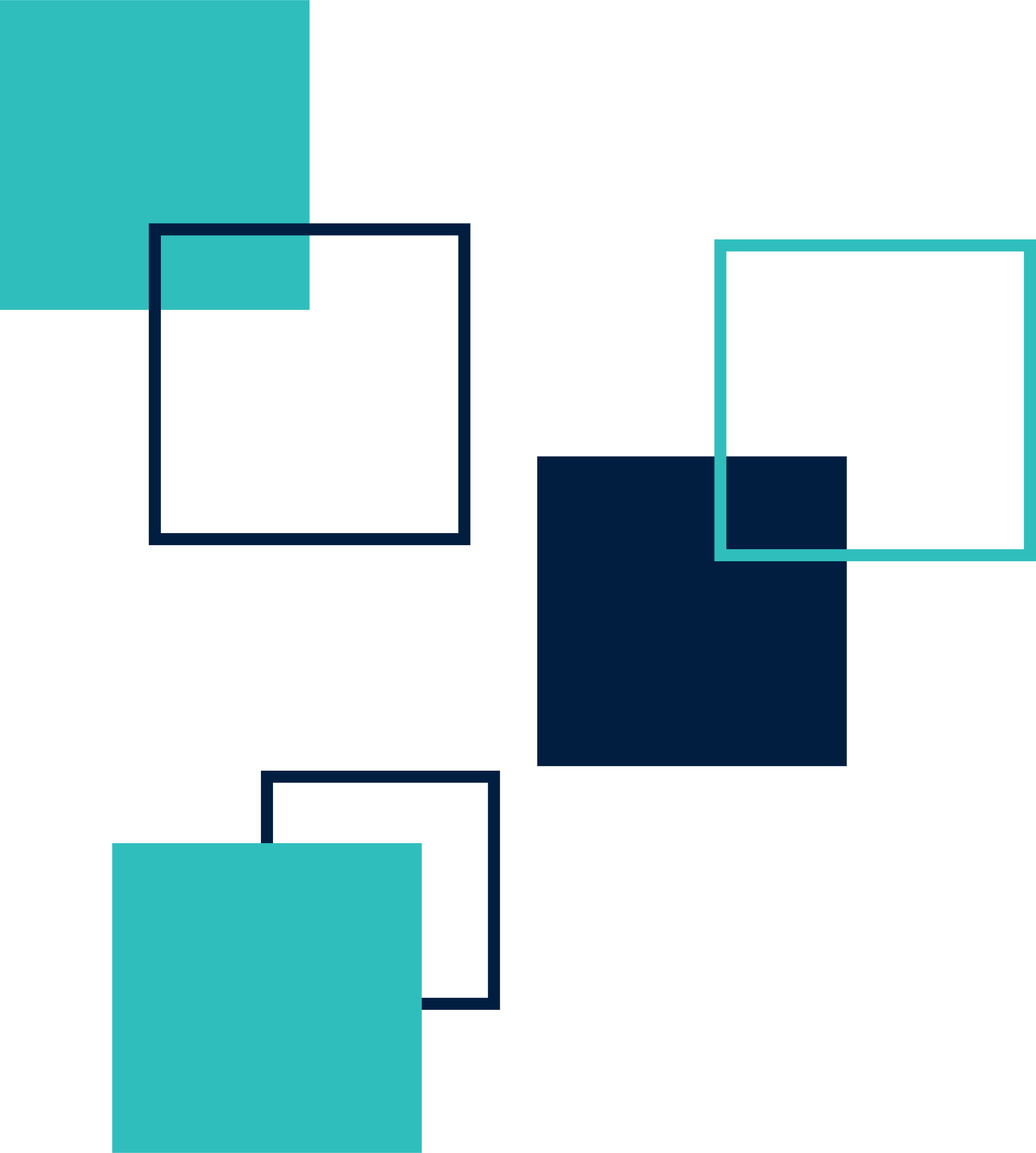 LAWS IN PLACE TO HELP US
Where do drug abusers go when caught?
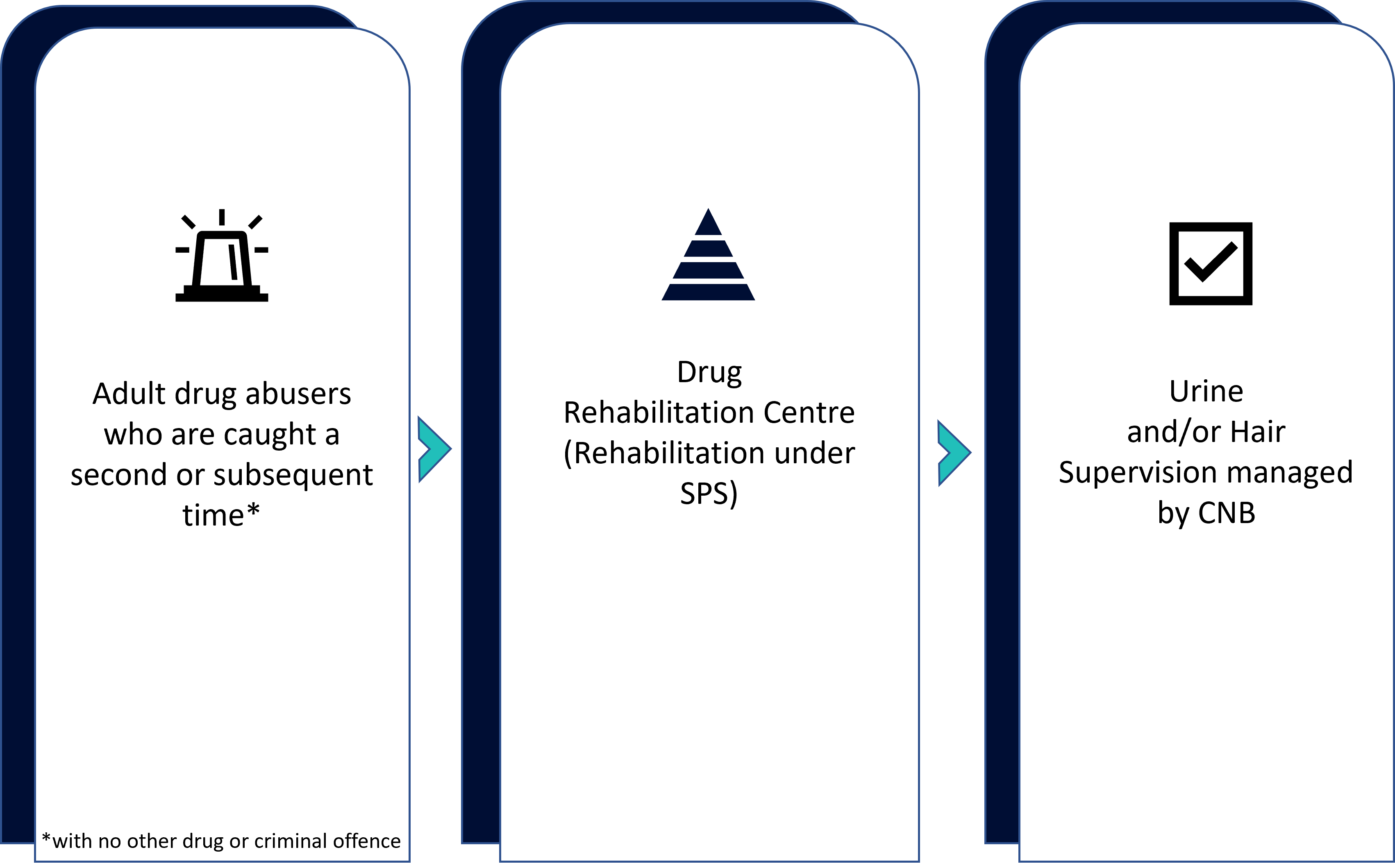 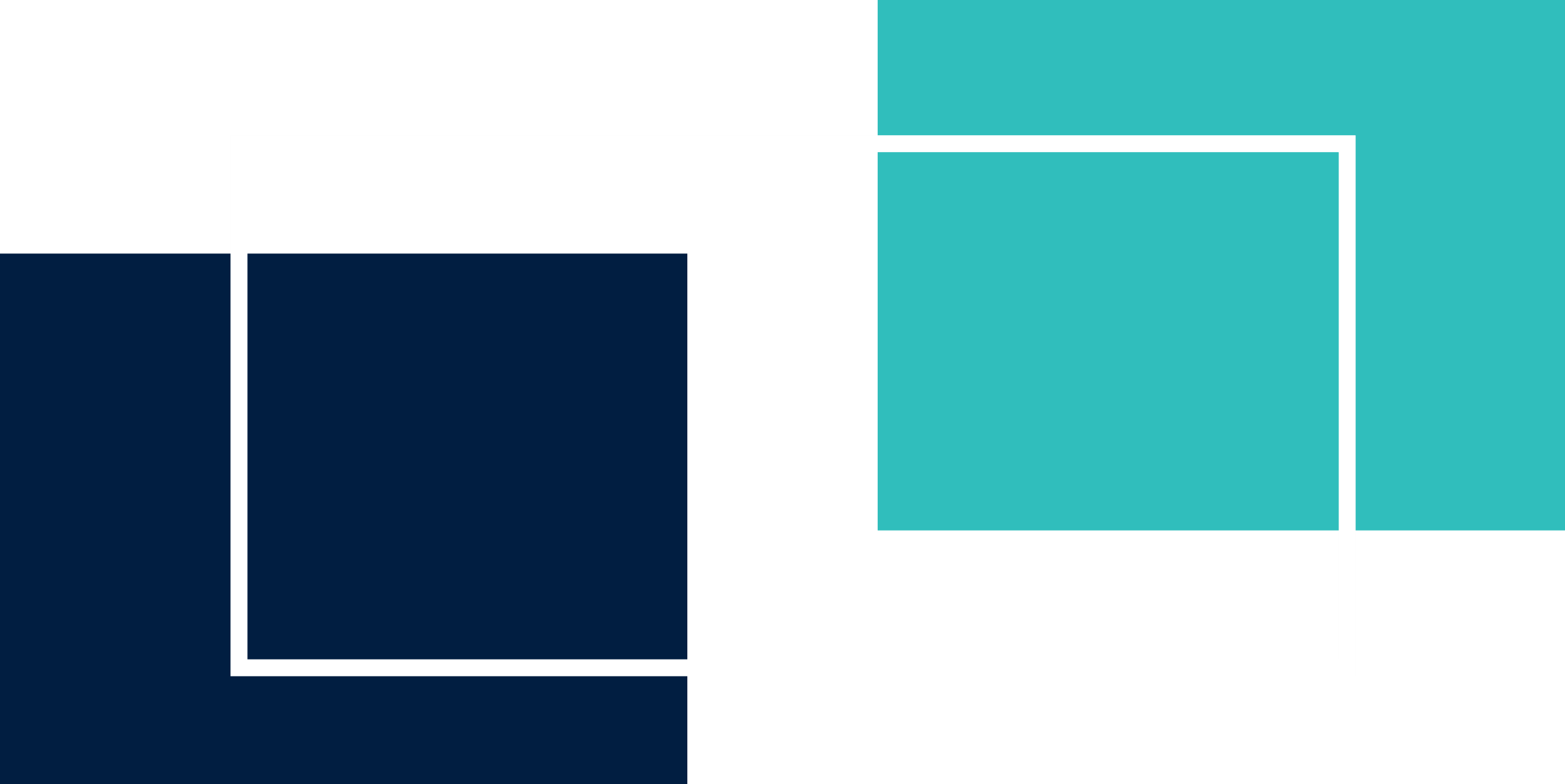 Rehabilitation and supervision for adults caught multiple times for drug consumption offences
5
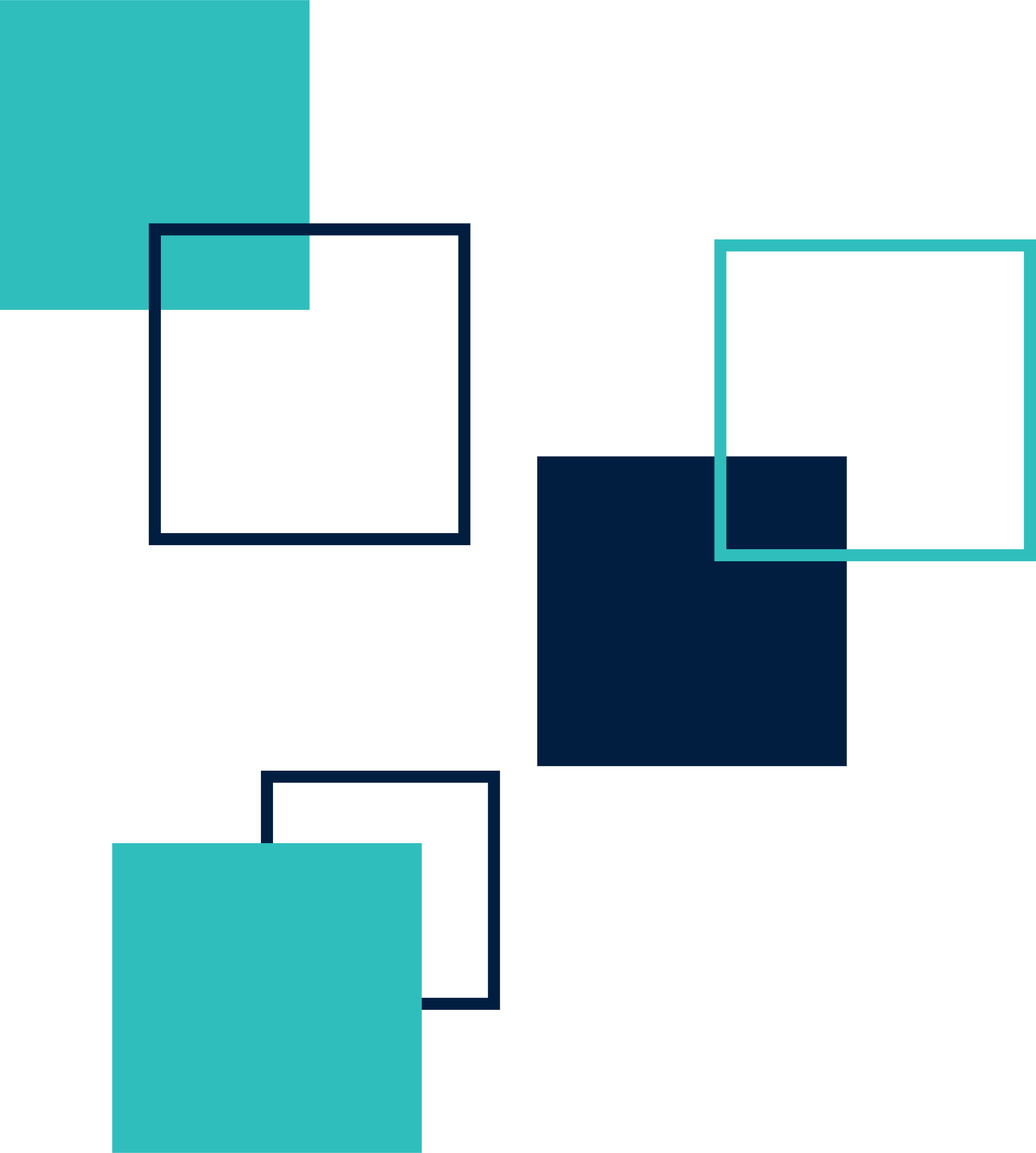 SINGAPORE’S DRUG LAWS
The Misuse of Drugs Act 1973
It is an offence to:
Traffic controlled drugs
Possess and consume controlled drugs
Consume controlled drugs outside of Singapore 
Possess drug paraphernalia
Allow and facilitate drug activities
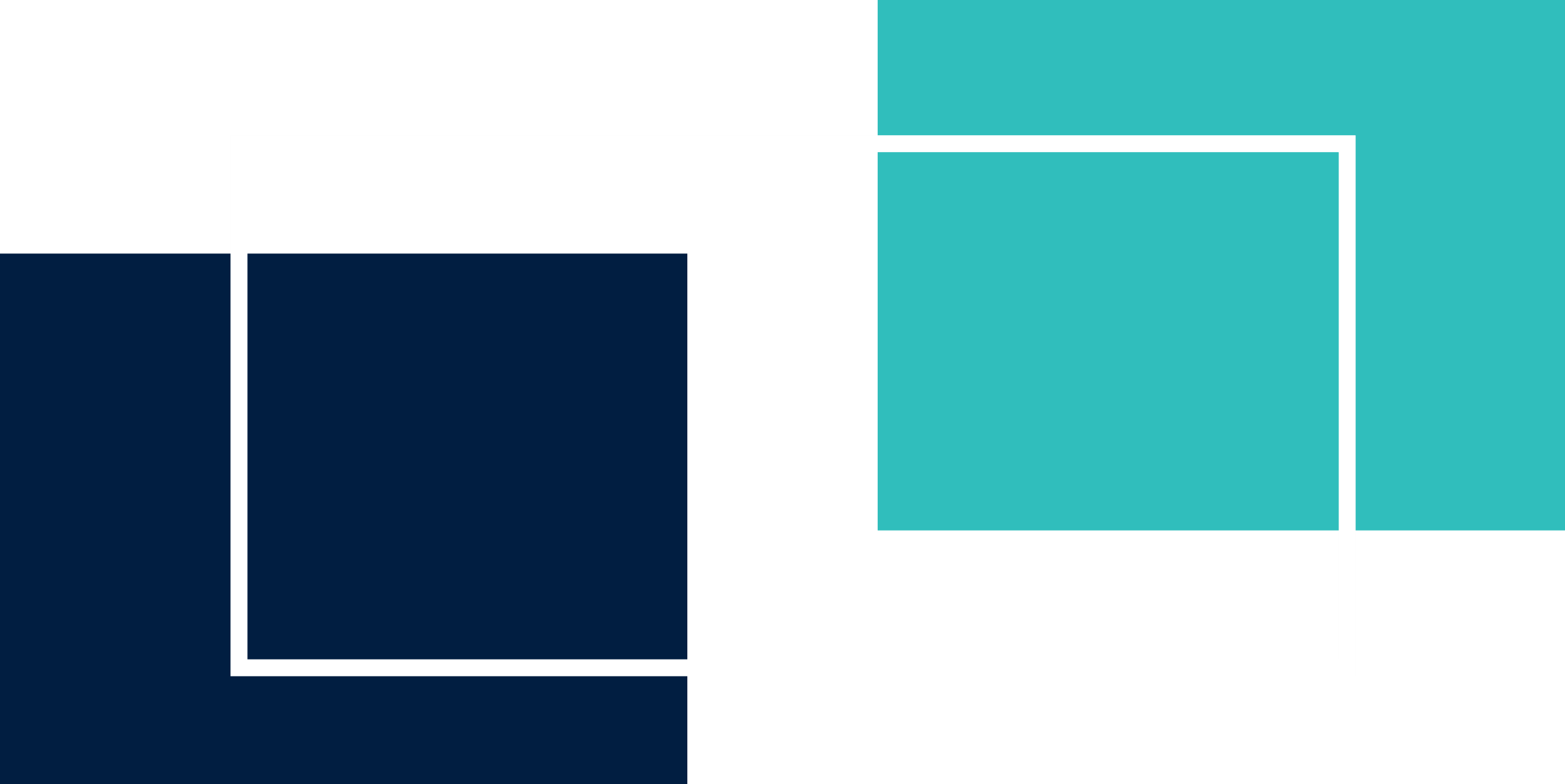 *The above list of offences is not exhaustive
6
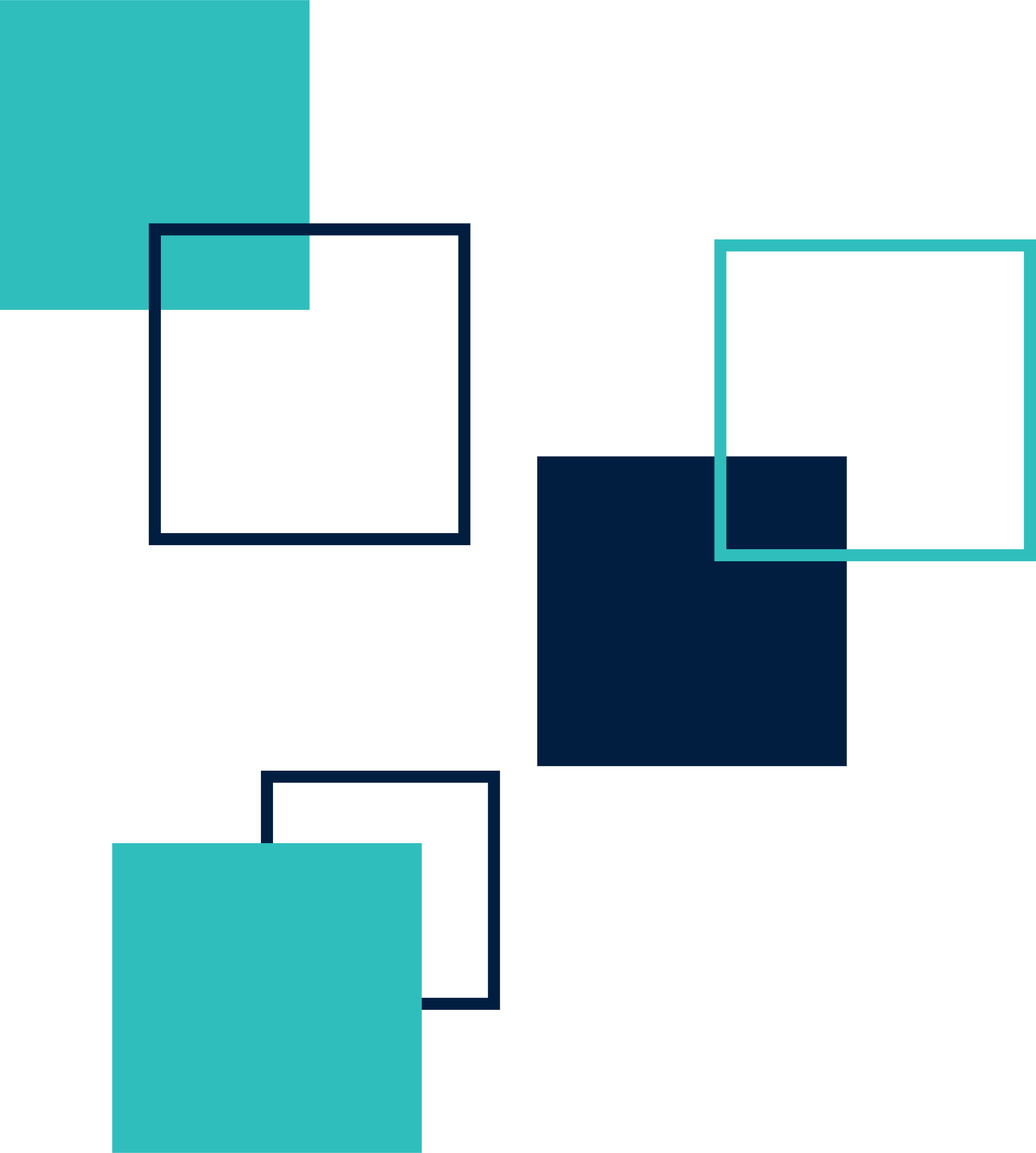 SINGAPORE’S DRUG LAWS
The Misuse of Drugs Act 1973
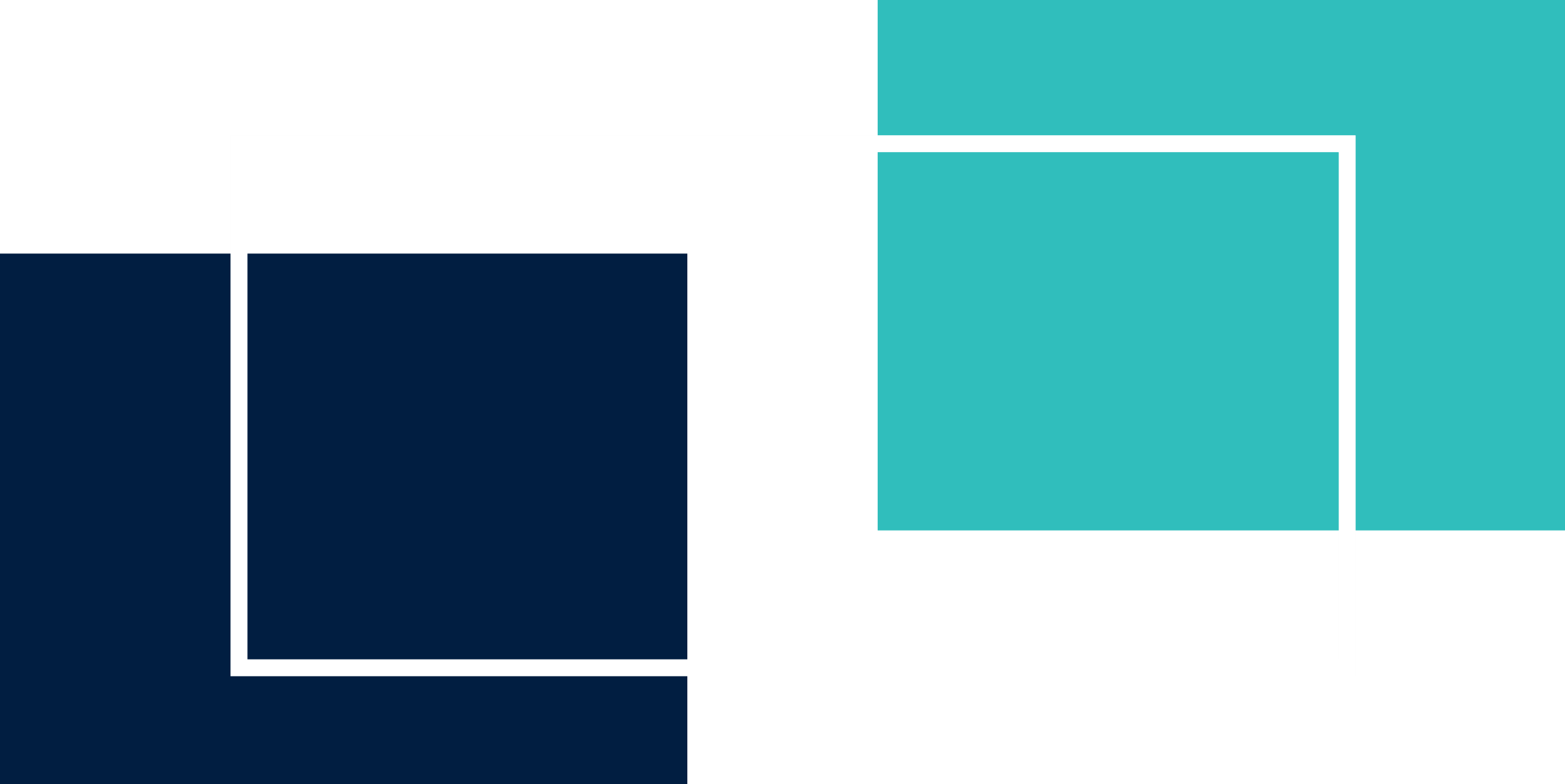 7
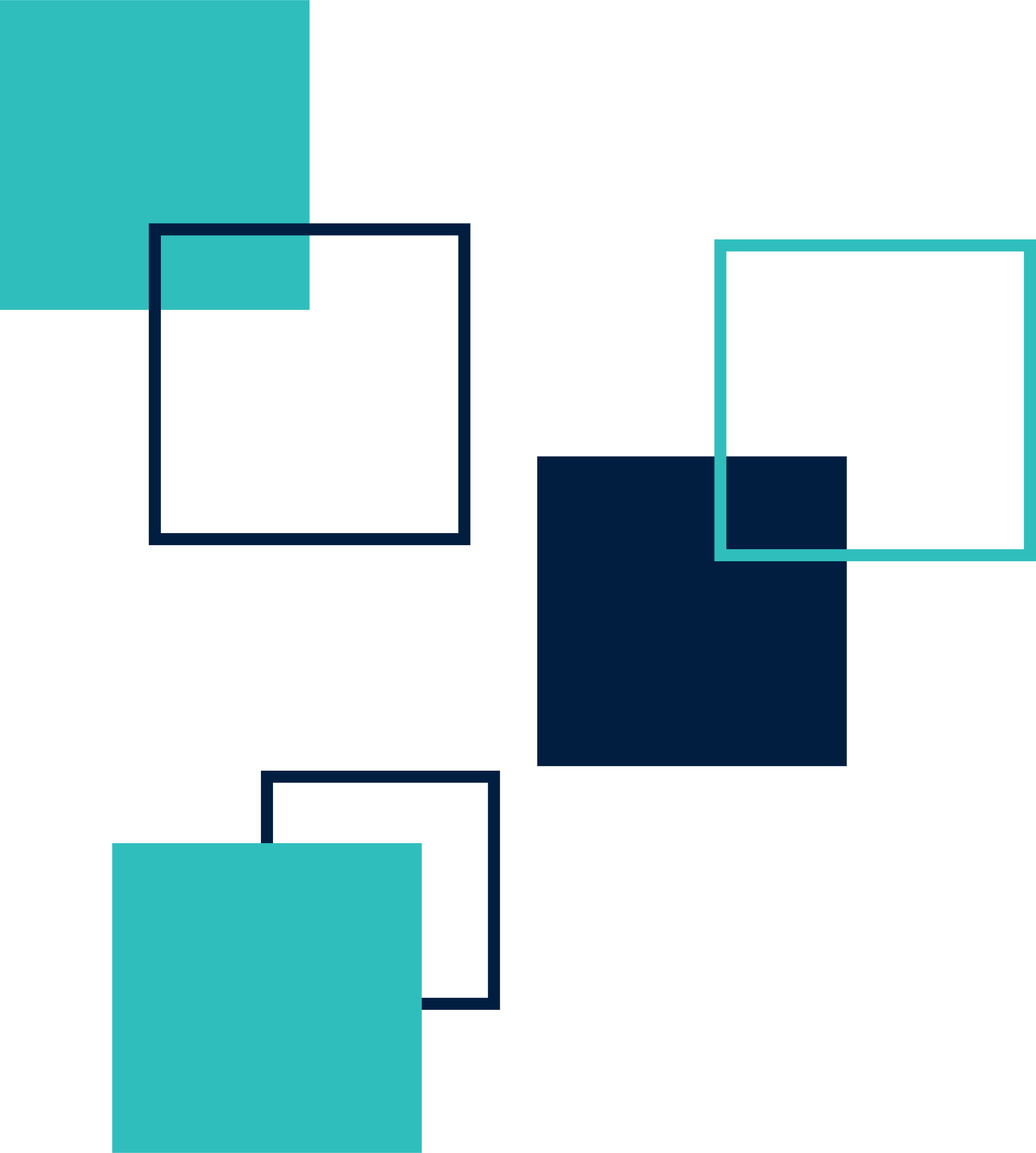 SINGAPORE’S DRUG LAWS
The Misuse of Drugs Act 1973
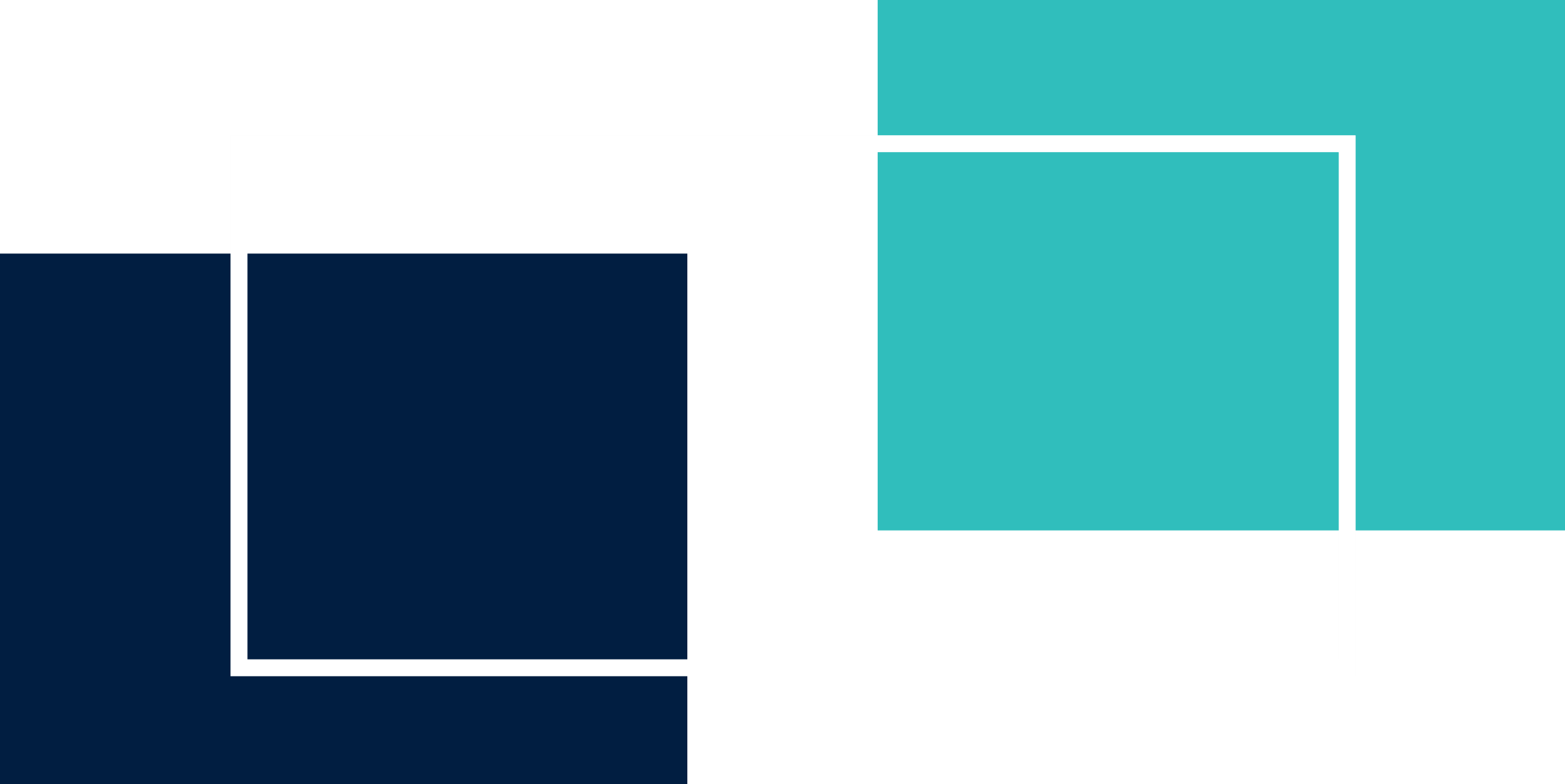 8
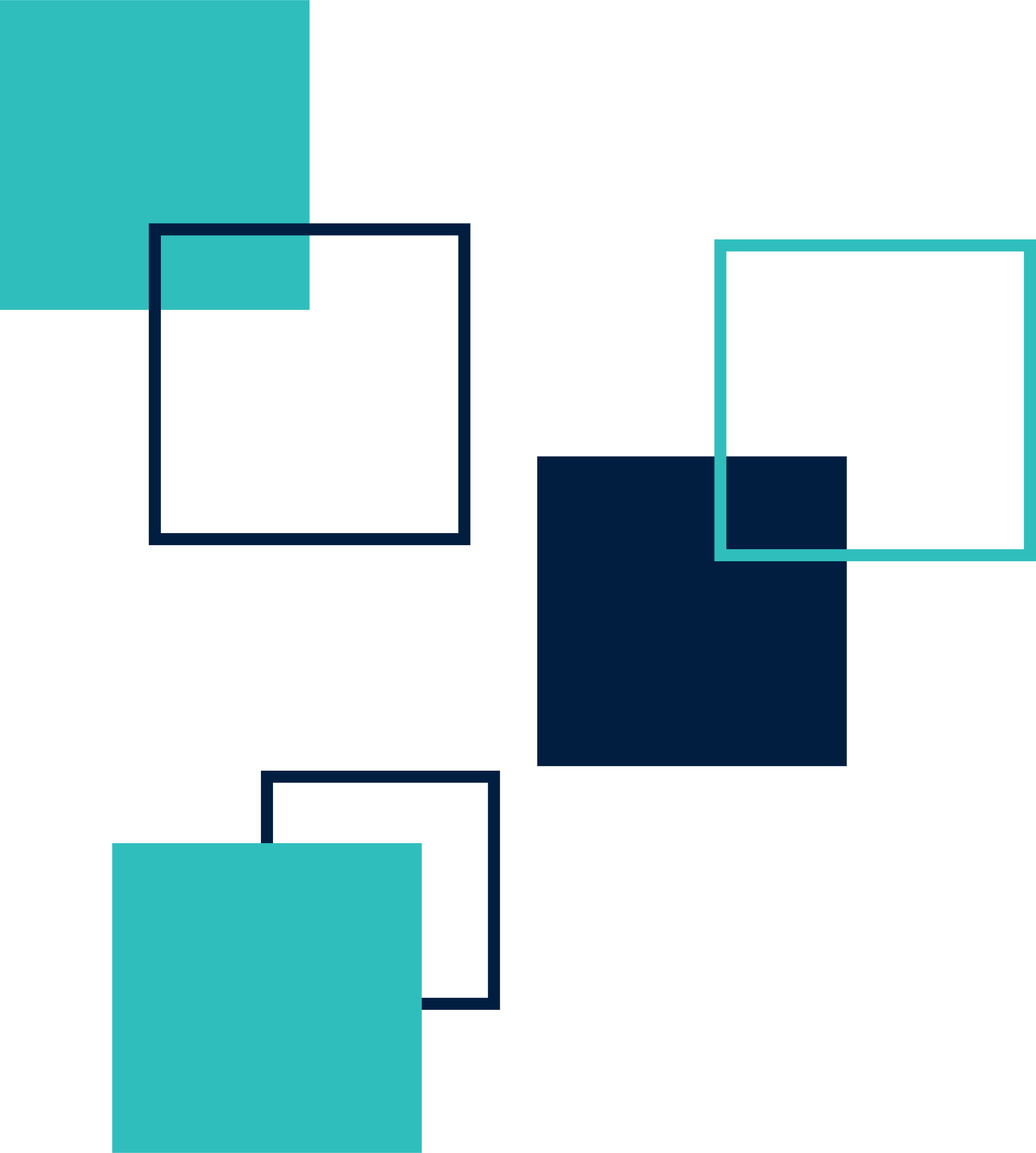 SINGAPORE’S DRUG LAWS
The Misuse of Drugs Act 1973
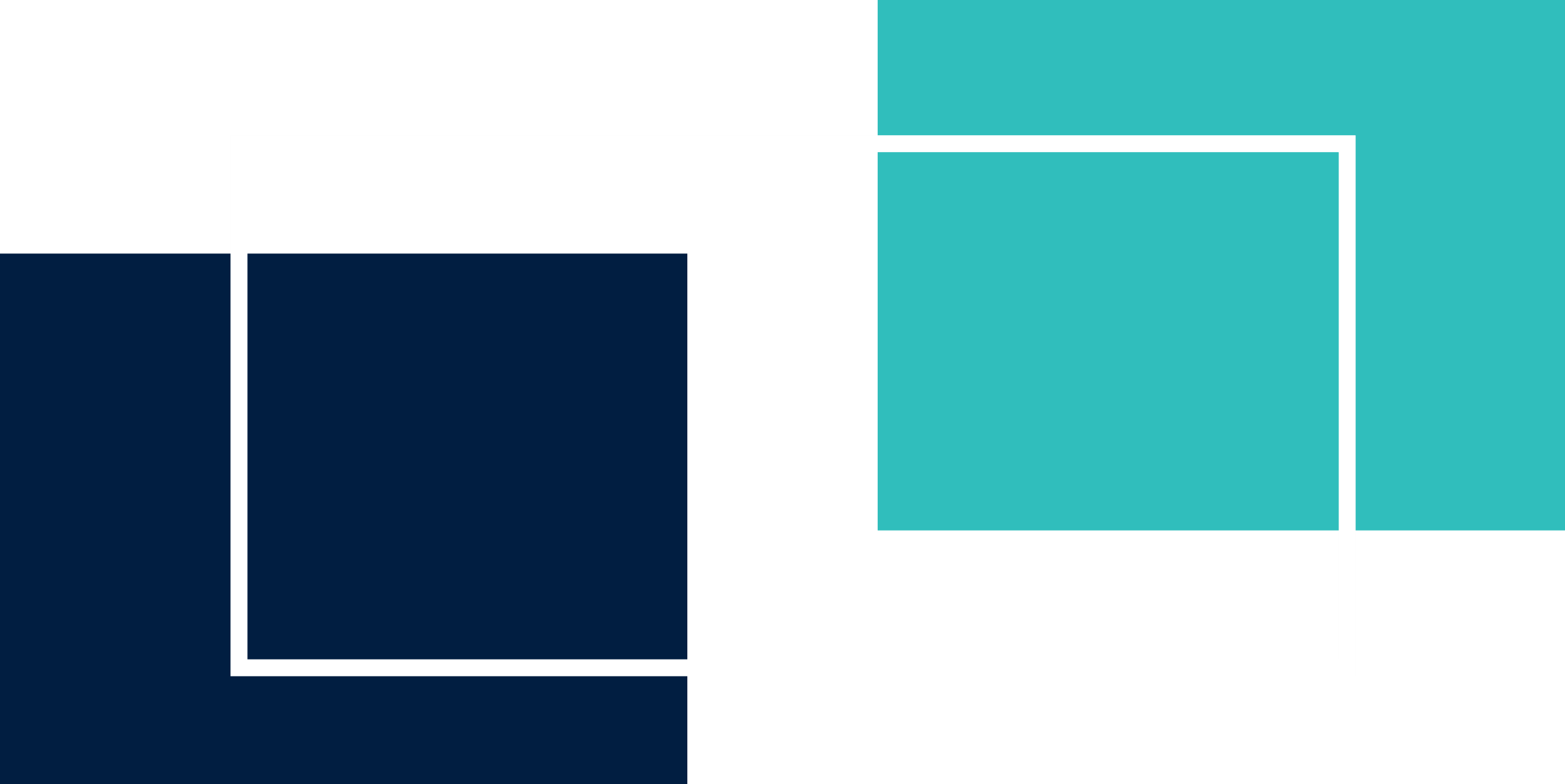 9
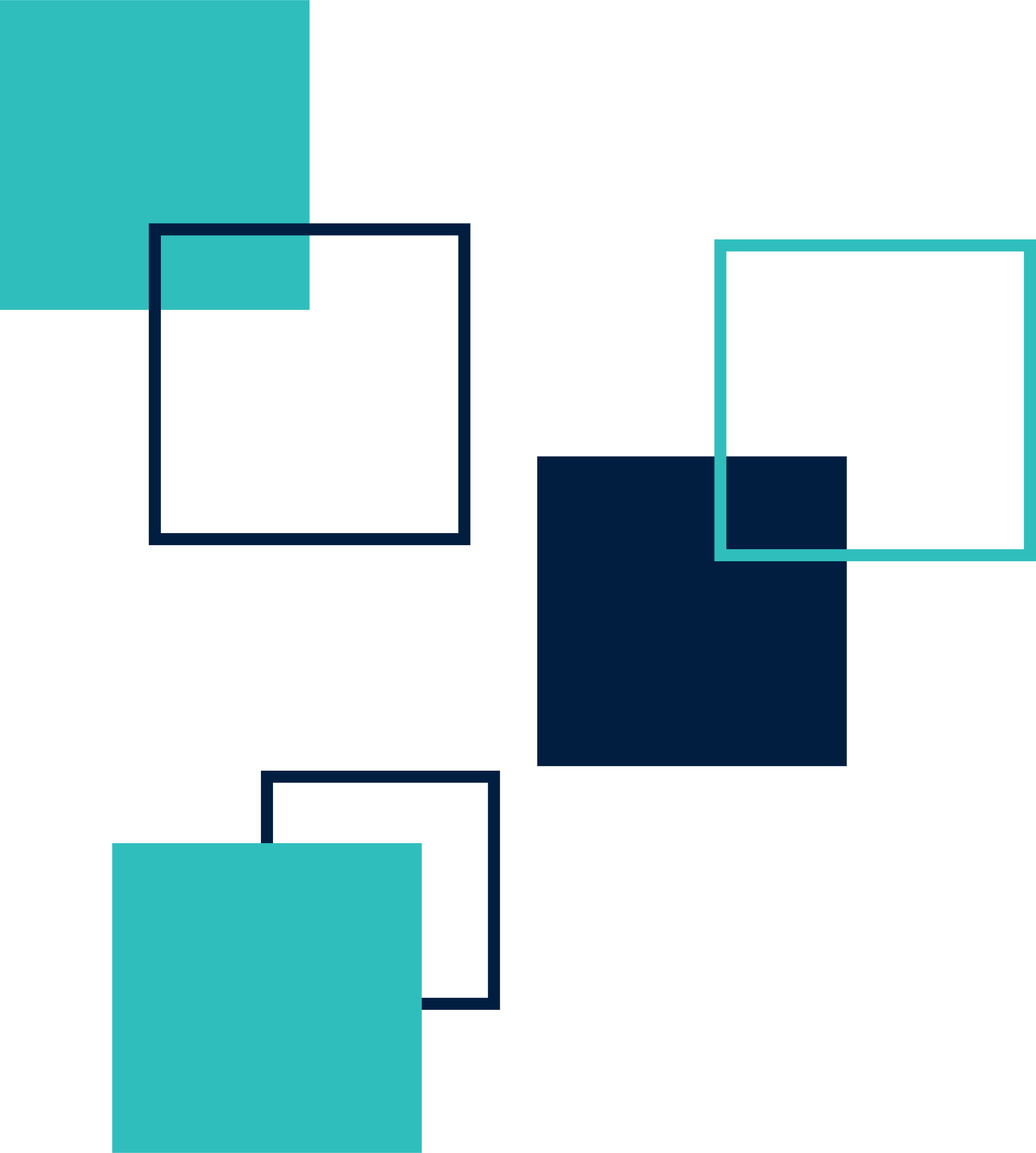 COMMONLY ABUSED DRUGS AND THEIR EFFECTS
a.k.a. Ice, Glass, Speed, Ya Ba, Shabu
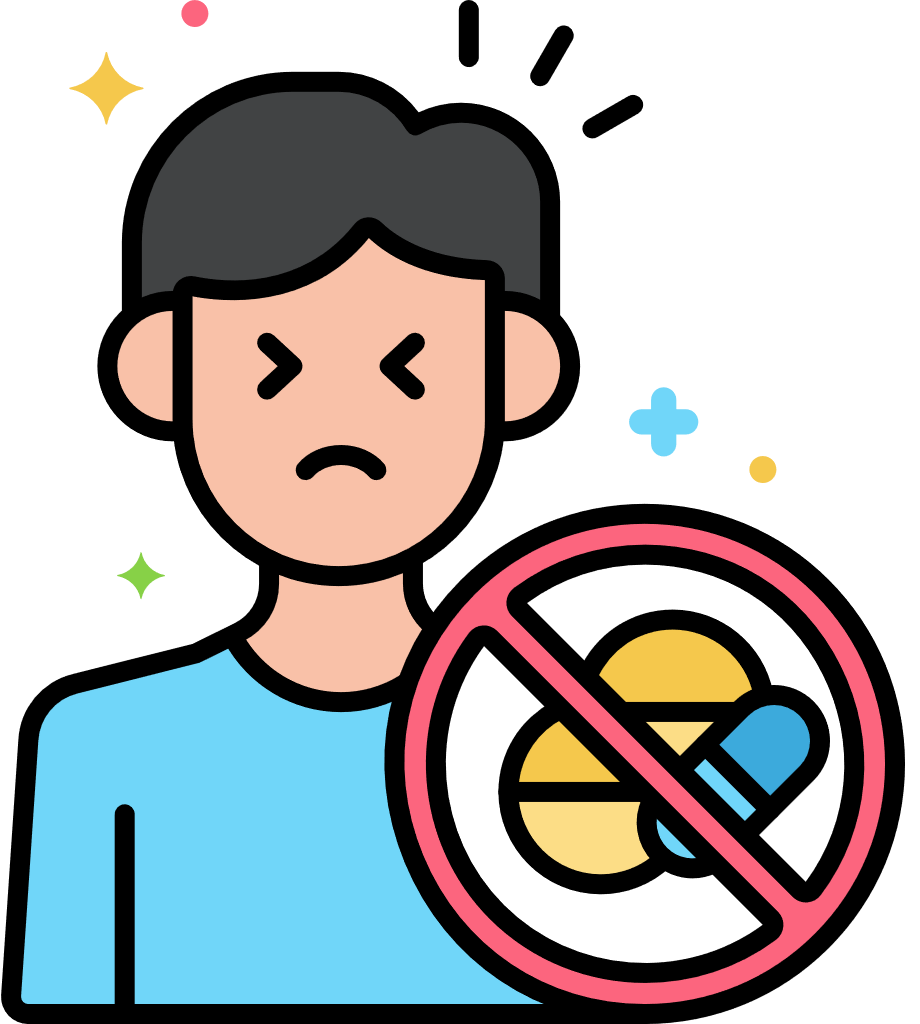 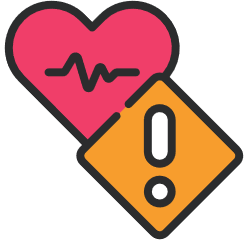 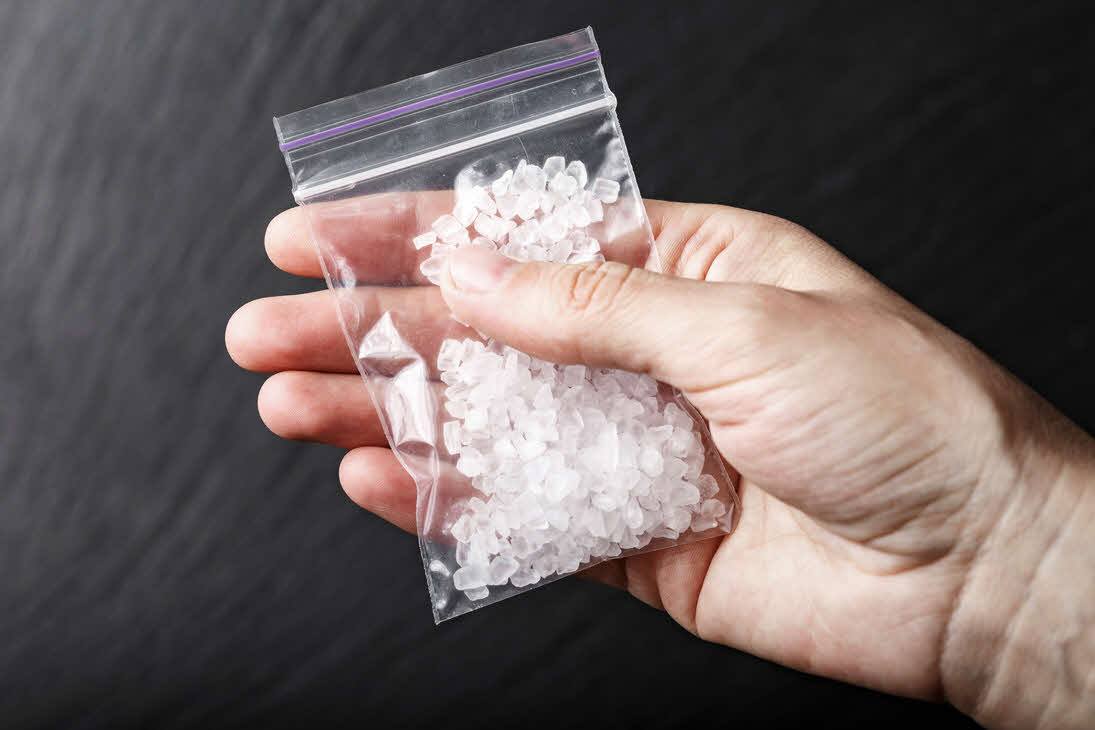 10
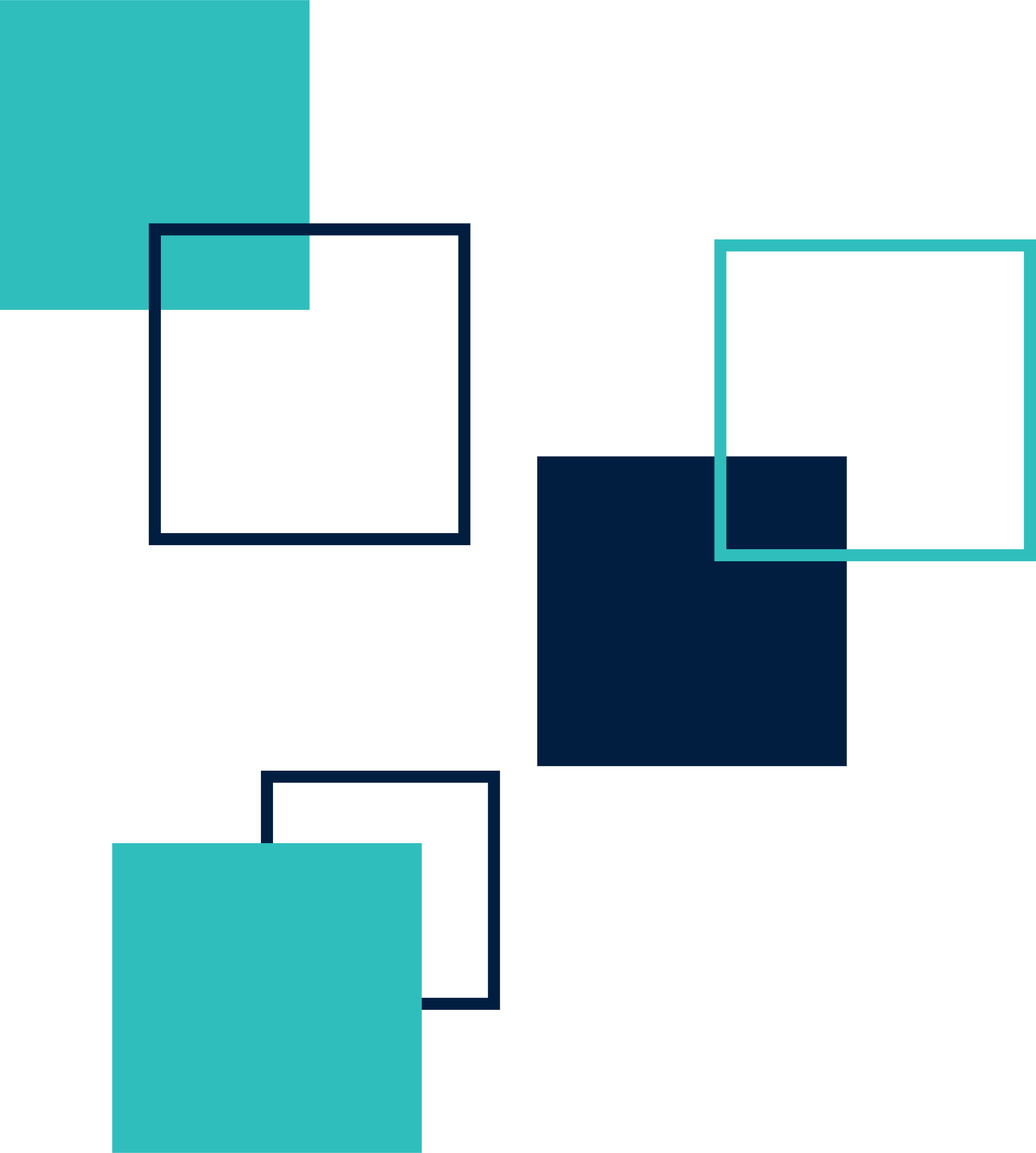 COMMONLY ABUSED DRUGS AND THEIR EFFECTS
a.k.a. Marijuana, Pot, Grass, Ganja, Weed
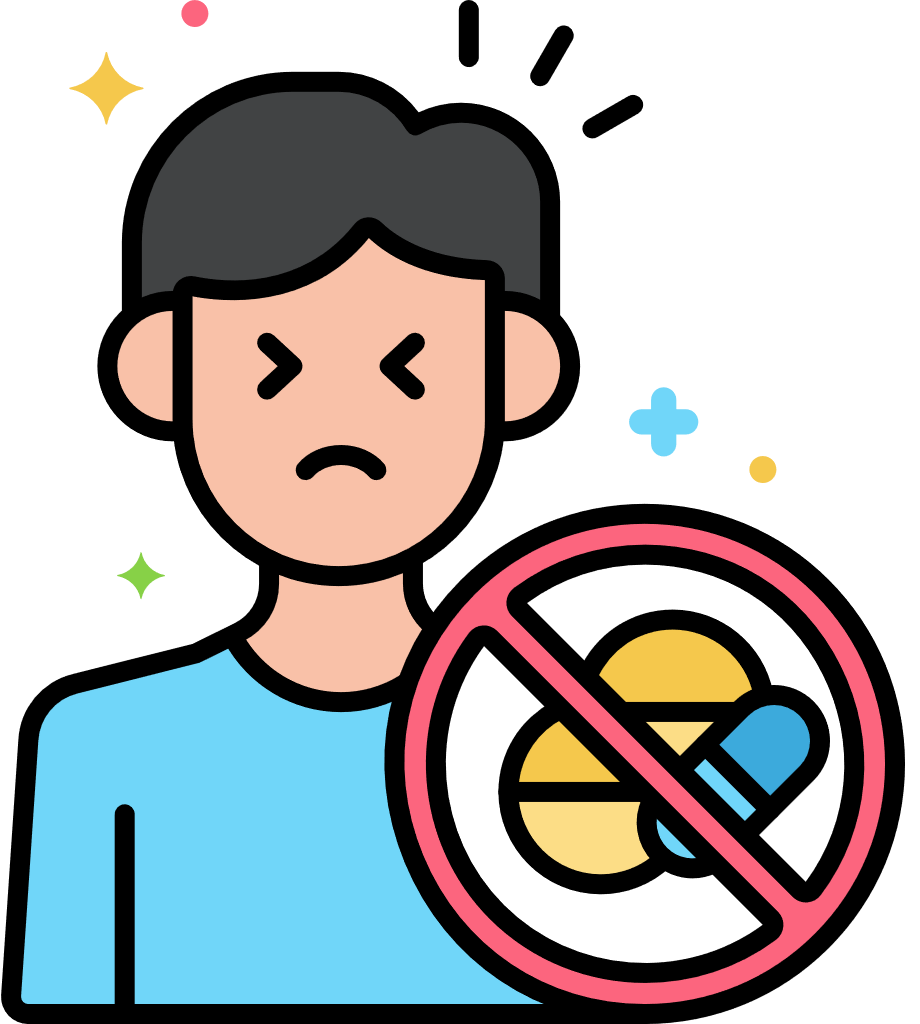 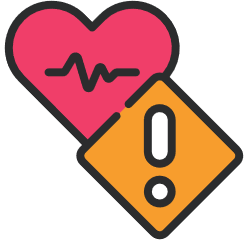 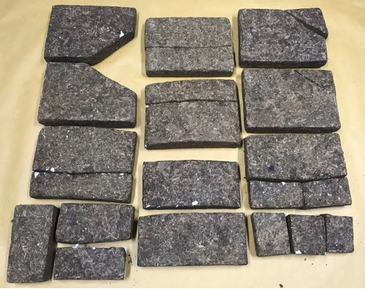 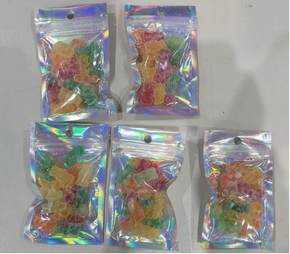 11
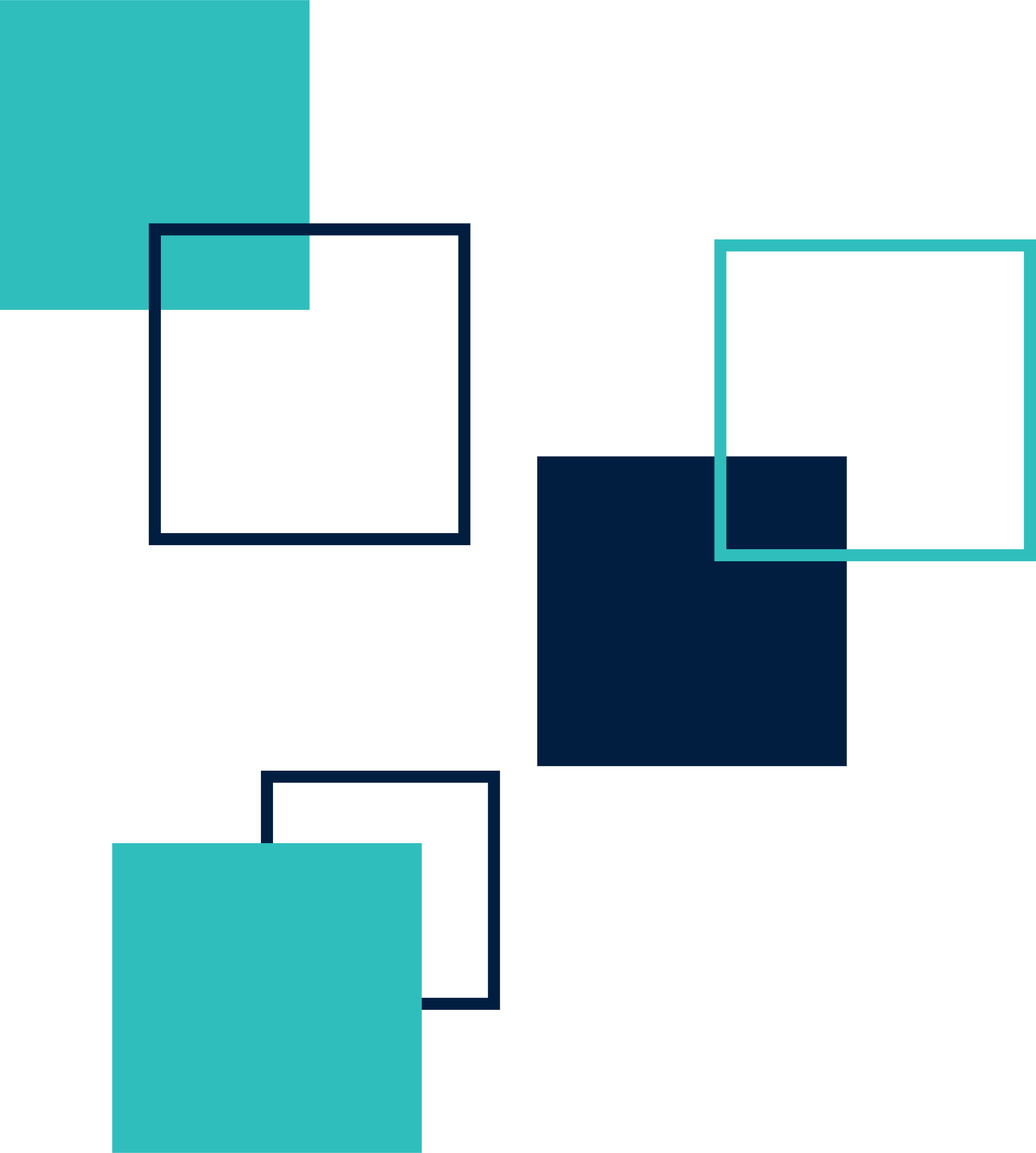 COMMONLY ABUSED DRUGS AND THEIR EFFECTS
a.k.a. White, Smack, Junk, Powder, Ubat
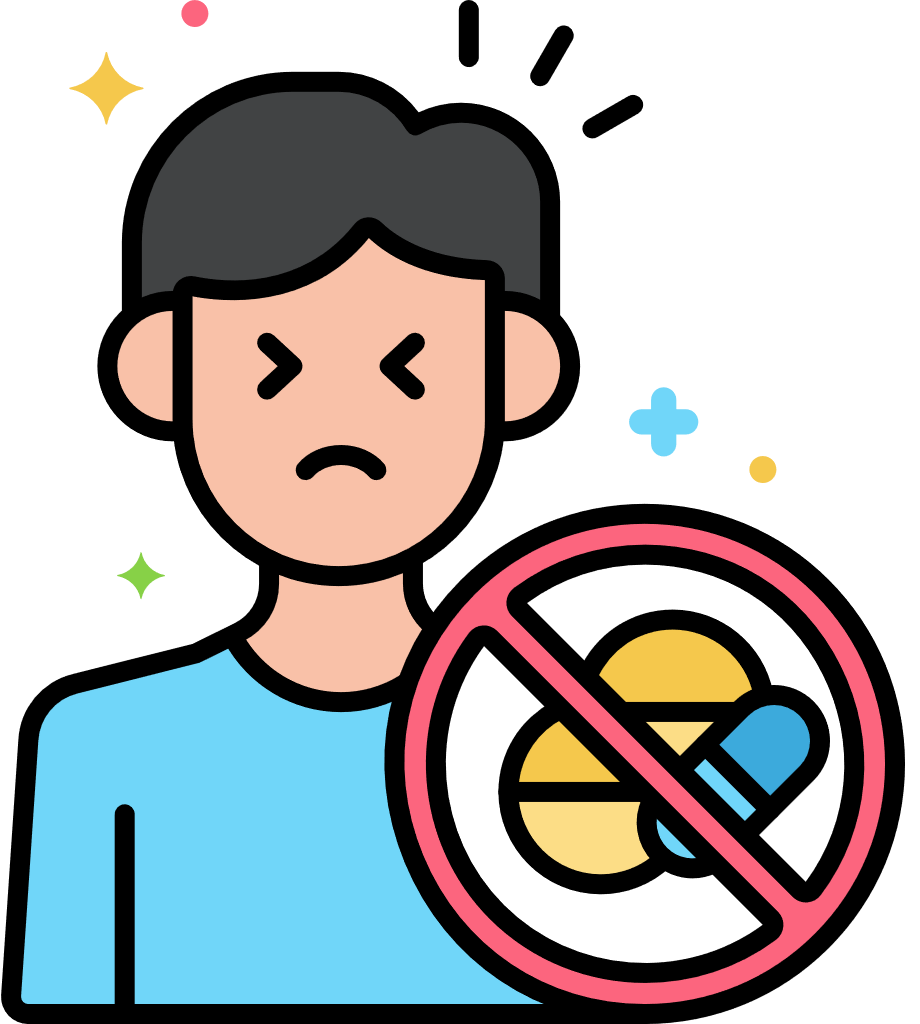 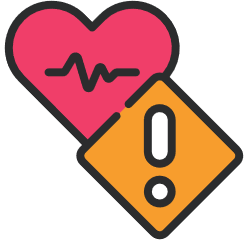 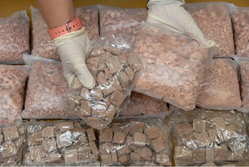 12
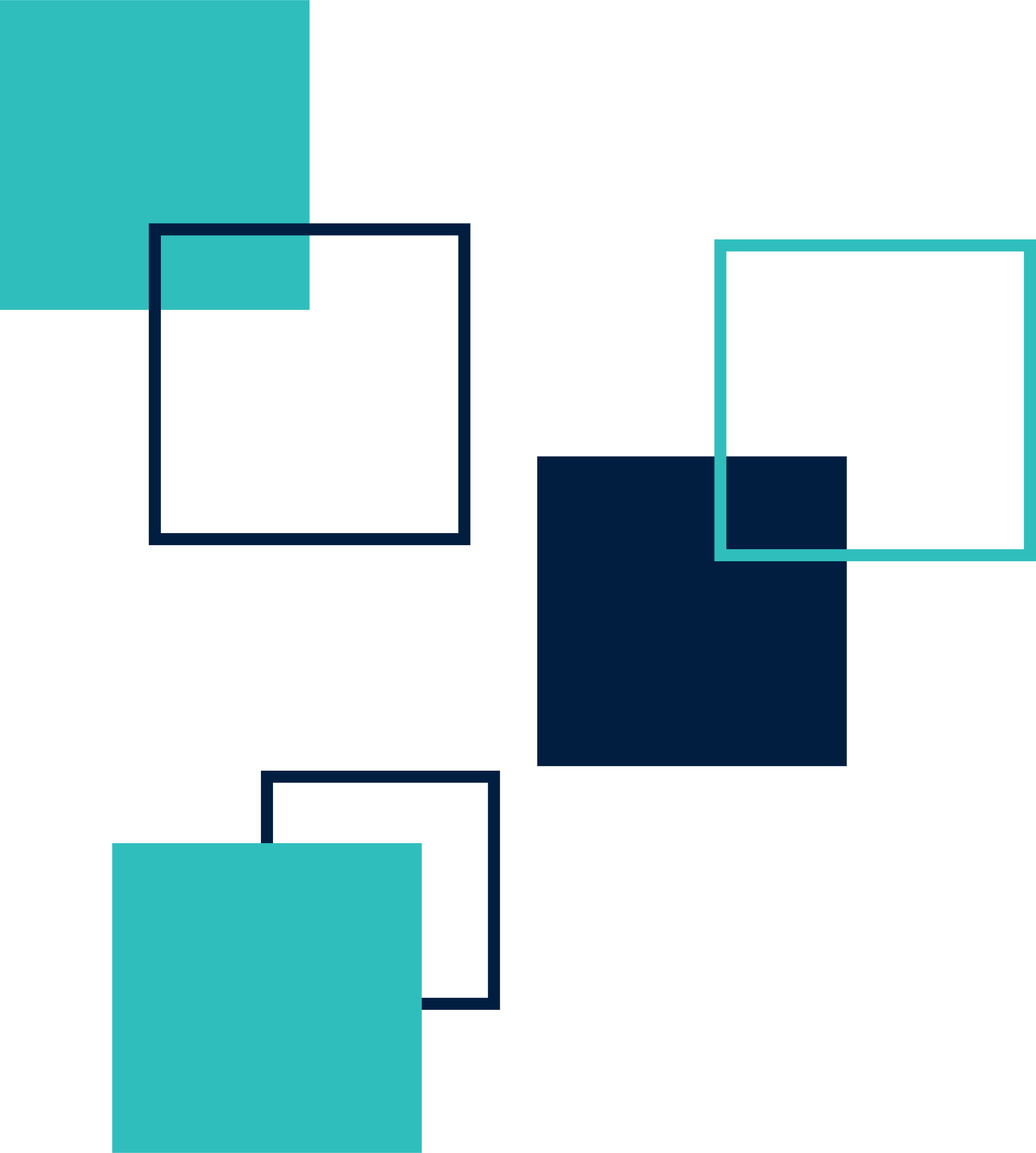 COMMONLY ABUSED DRUGS AND THEIR EFFECTS
a.k.a. ‘E’. Adam, XTC, Pink Lady, Snow White
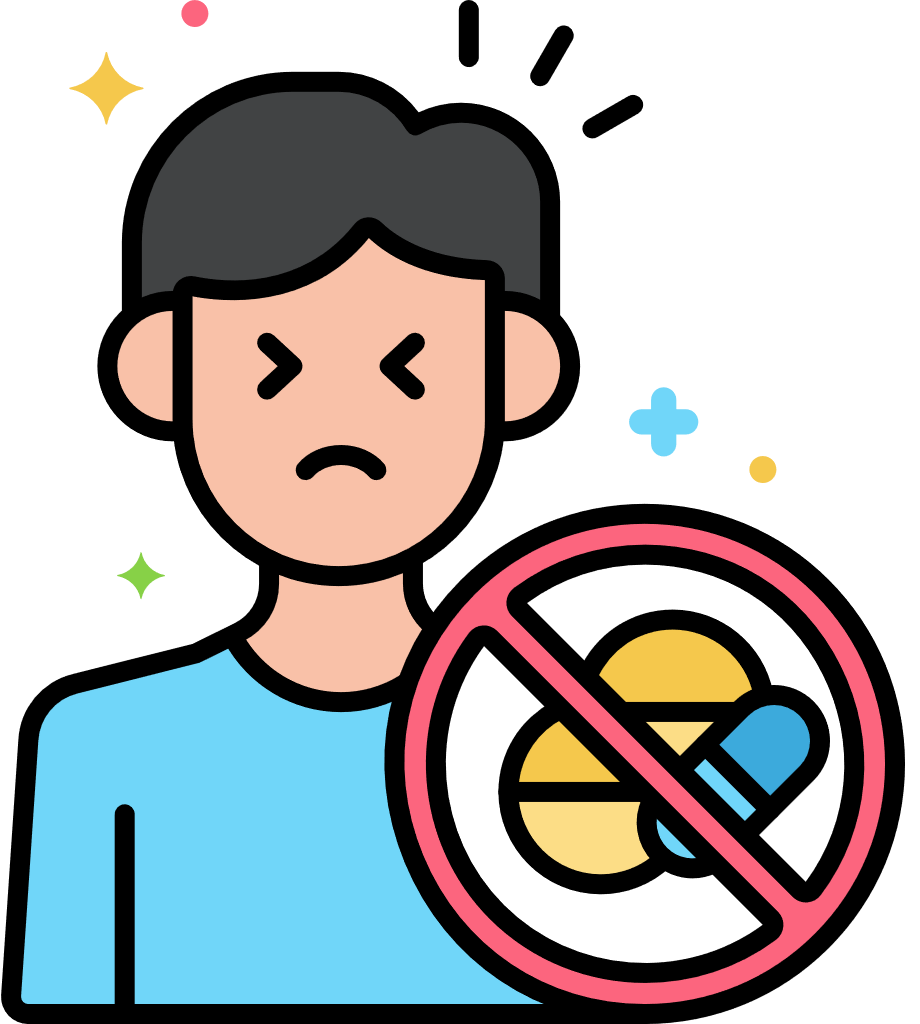 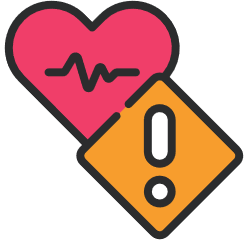 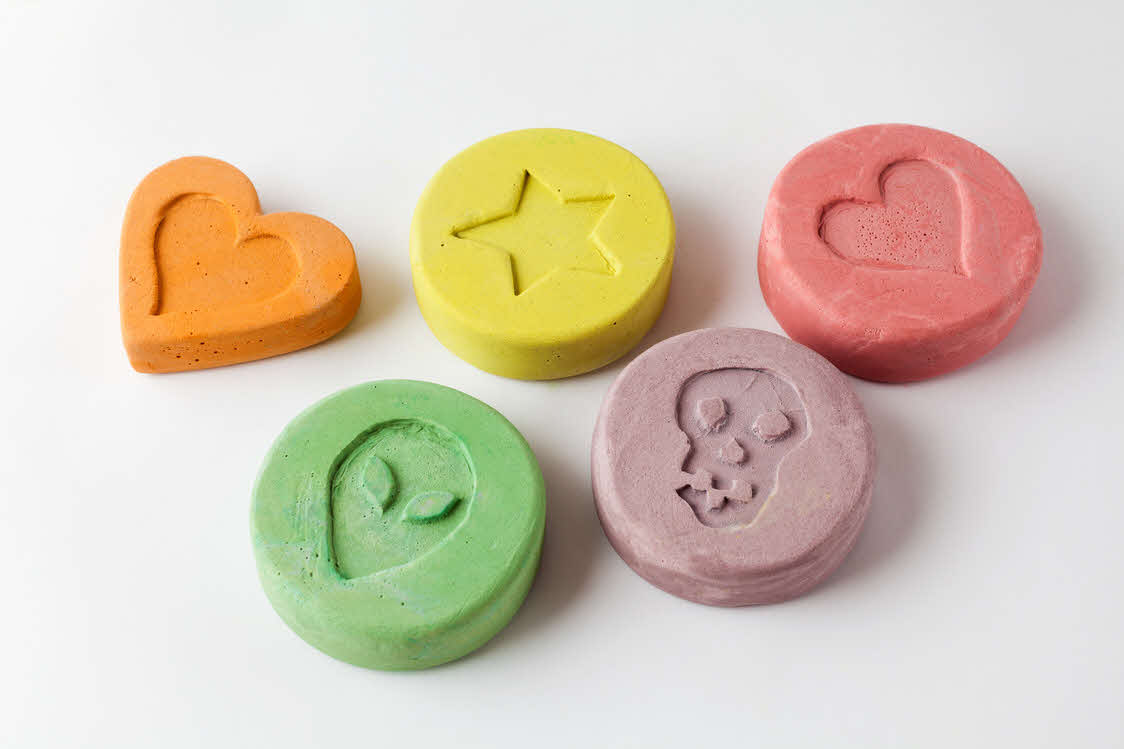 13
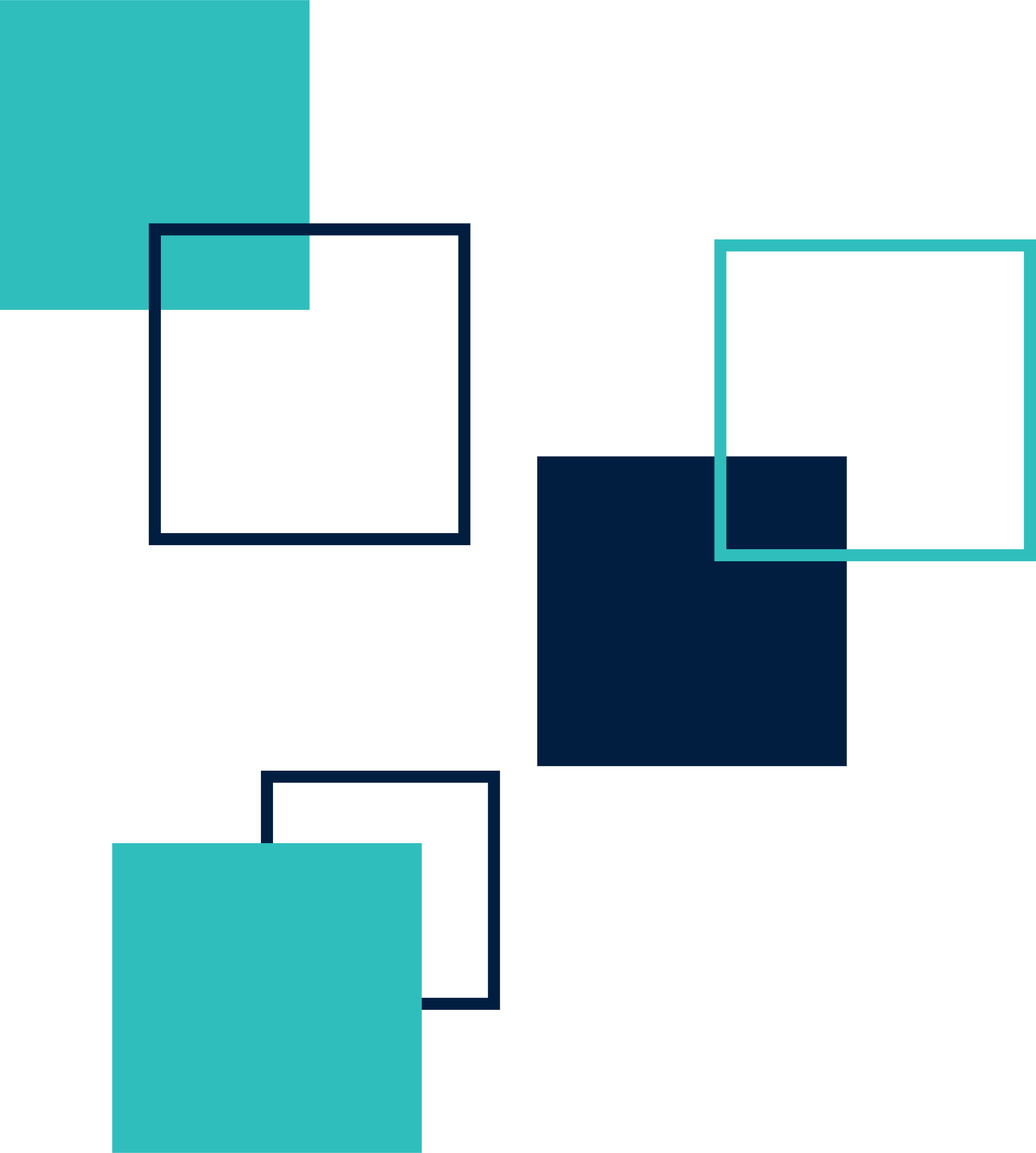 COMMONLY ABUSED DRUGS AND THEIR EFFECTS
a.k.a. Spice, K2, Bath Salts, Kronic, Bromo-Dragonfly
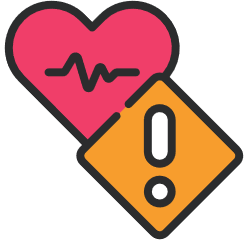 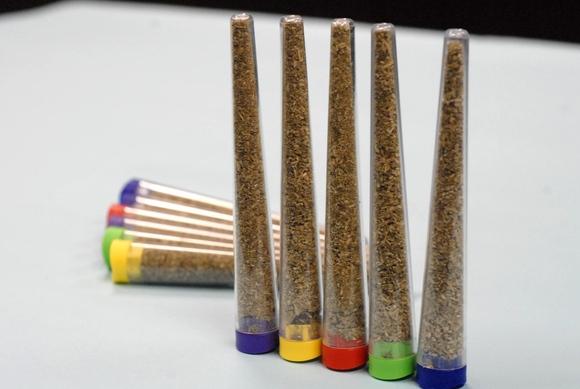 14
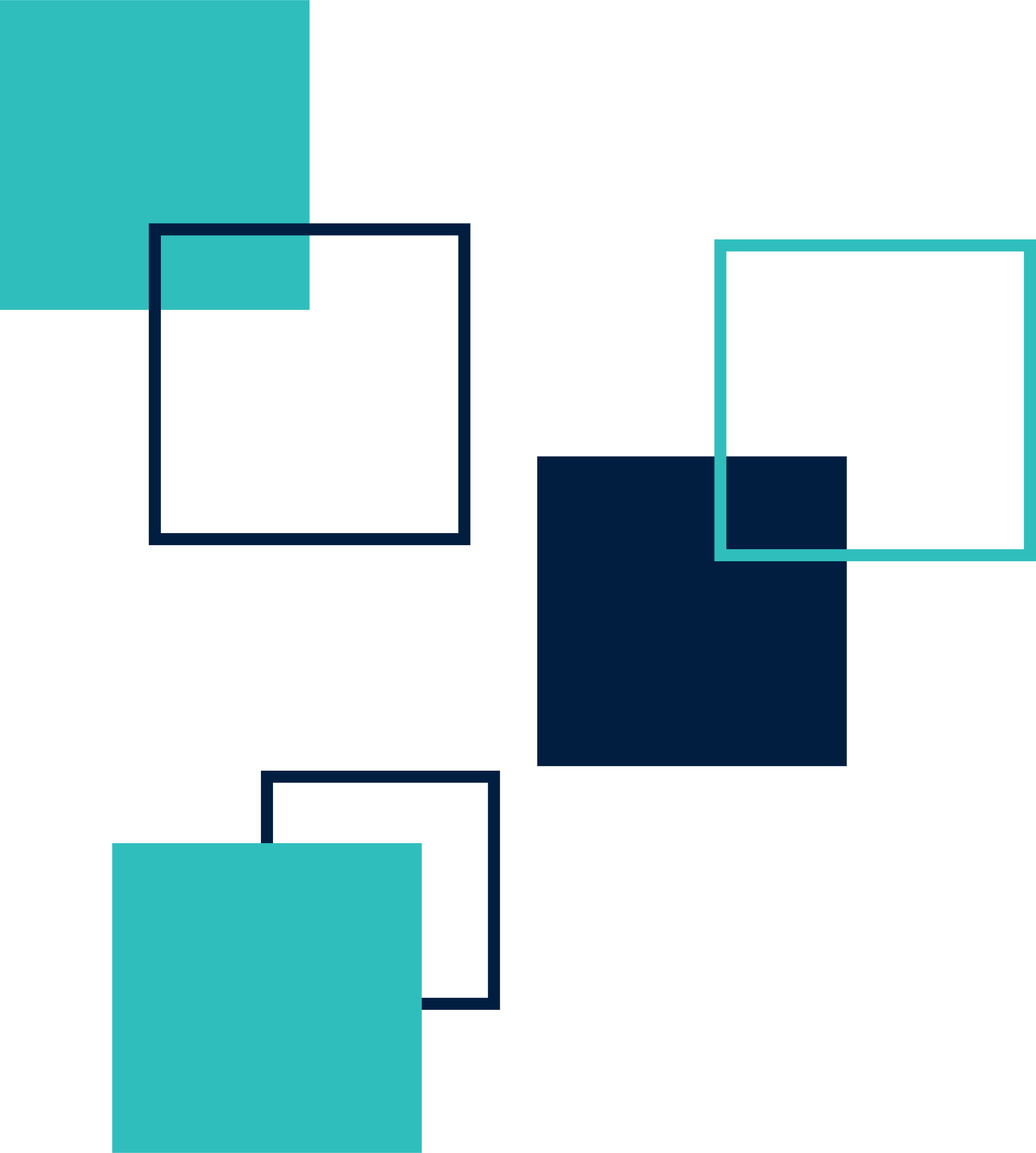 COMMONLY ABUSED DRUGS AND THEIR EFFECTS
a.k.a. Acid, Trips, Blotters, Tab, Stamp, Seed, Micro, Micro Dot
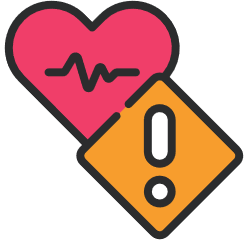 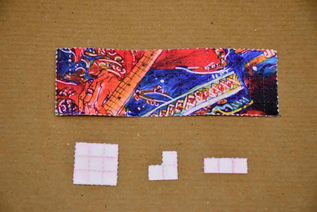 15
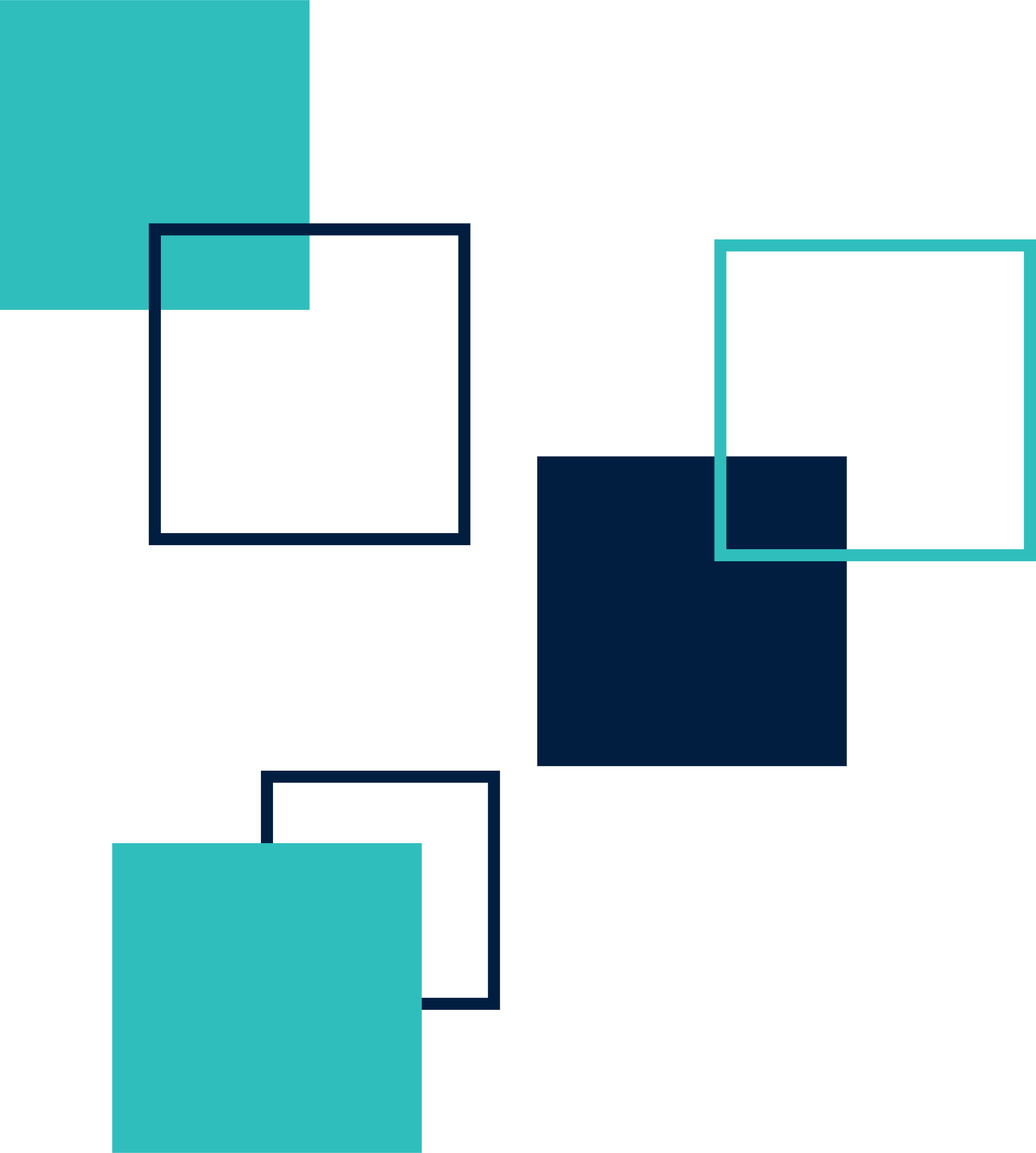 HOW CAN YOU HELP YOUR FRIENDS AND LOVED ONES
Look out for indicators 
Pay attention to your friends and loved ones – look out for behavioural and environmental indicators

Communicate
Keep communication open and always listen in a non-judgemental way
Discover his/her talents and encourage him/her to develop them
Find common interests and spend time together
Suggest healthy group activities and sports he/she can join to widen their circle of friends and boost self-esteem
Discuss and remind him/her to stay away from drugs
Teach him/her coping skills and refusal tips
Start your conversations using teachable moments (e.g. news on a well-known person arrested for drug abuse)
Teach him/her to be discerning readers and take a step back to think critically when reading information from dubious online sources that advocate drug use
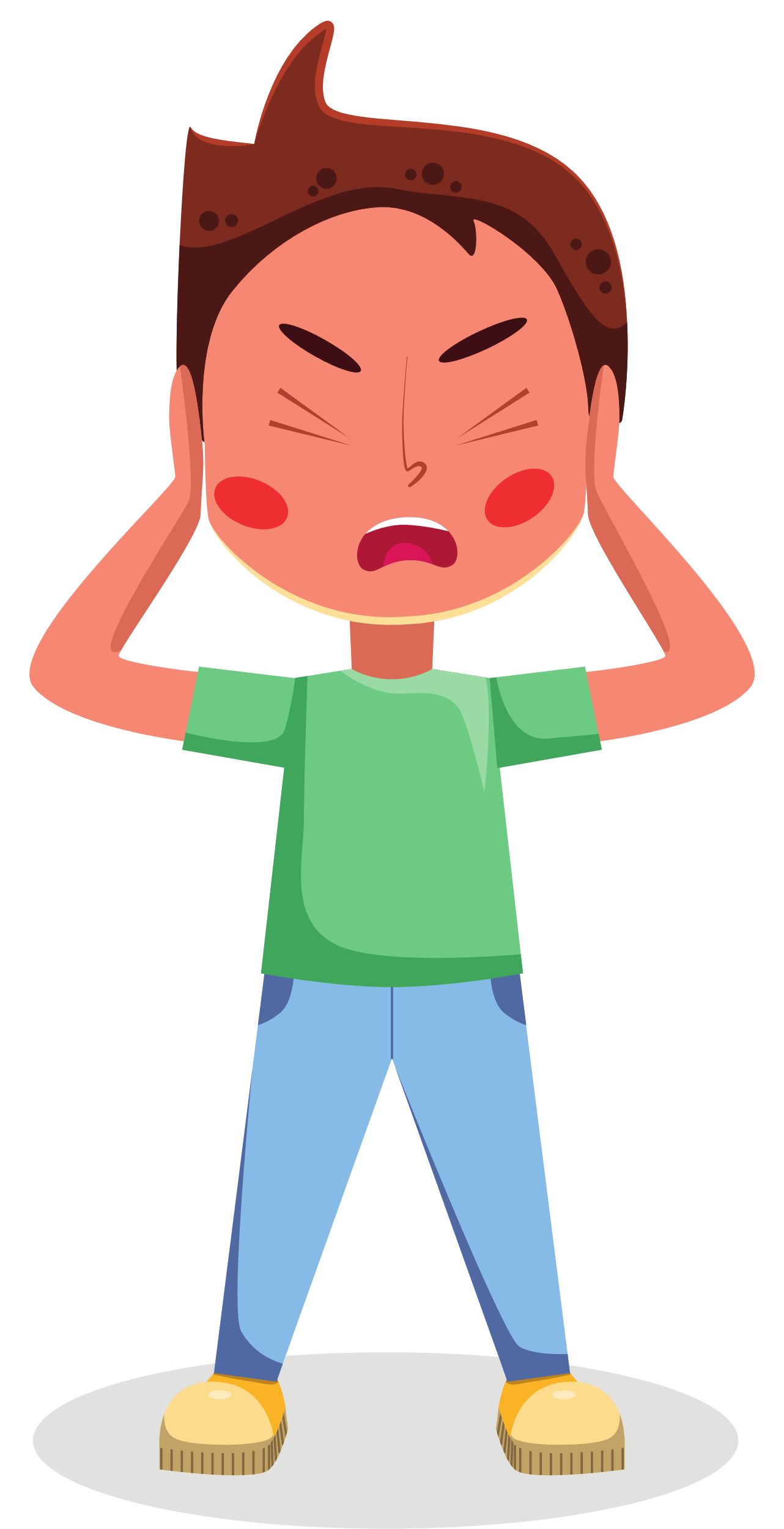 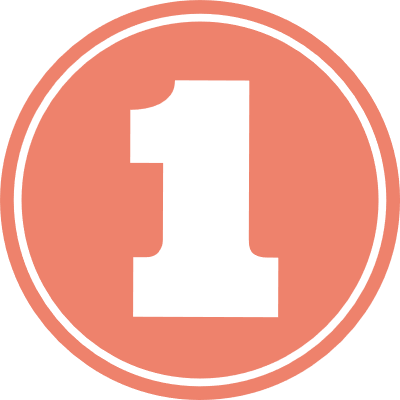 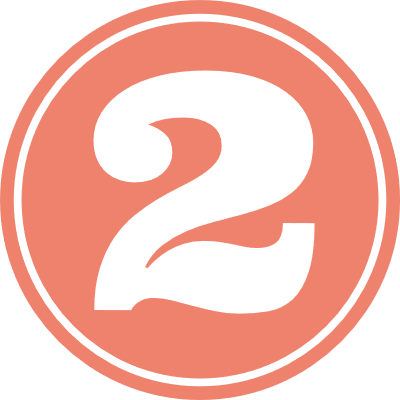 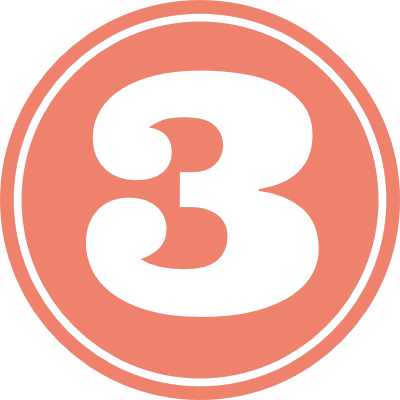 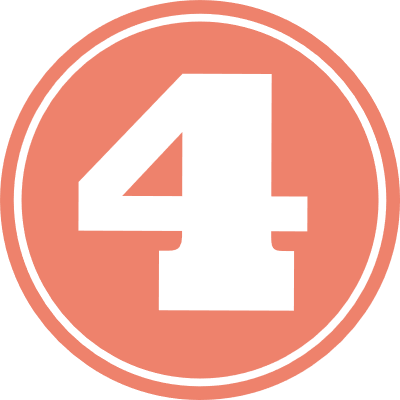 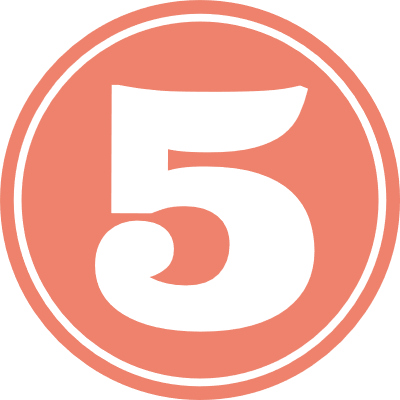 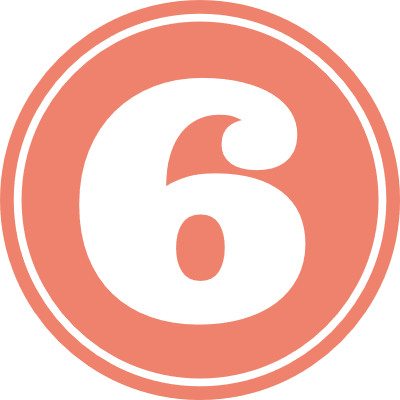 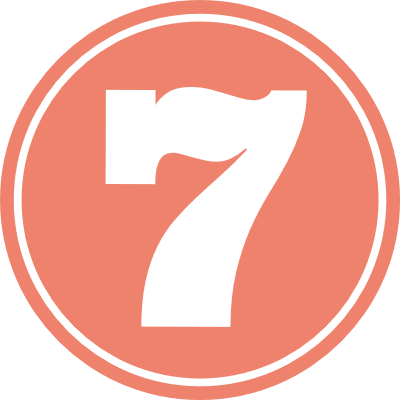 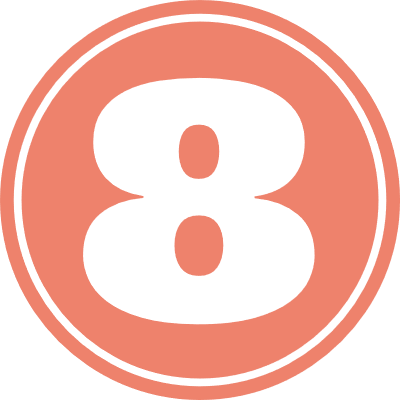 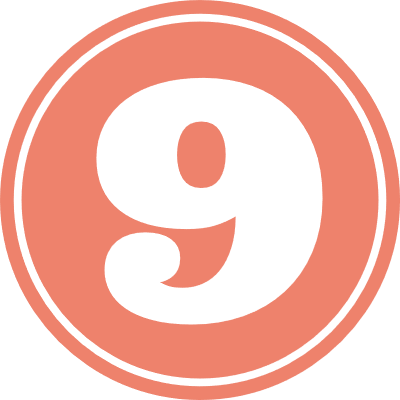 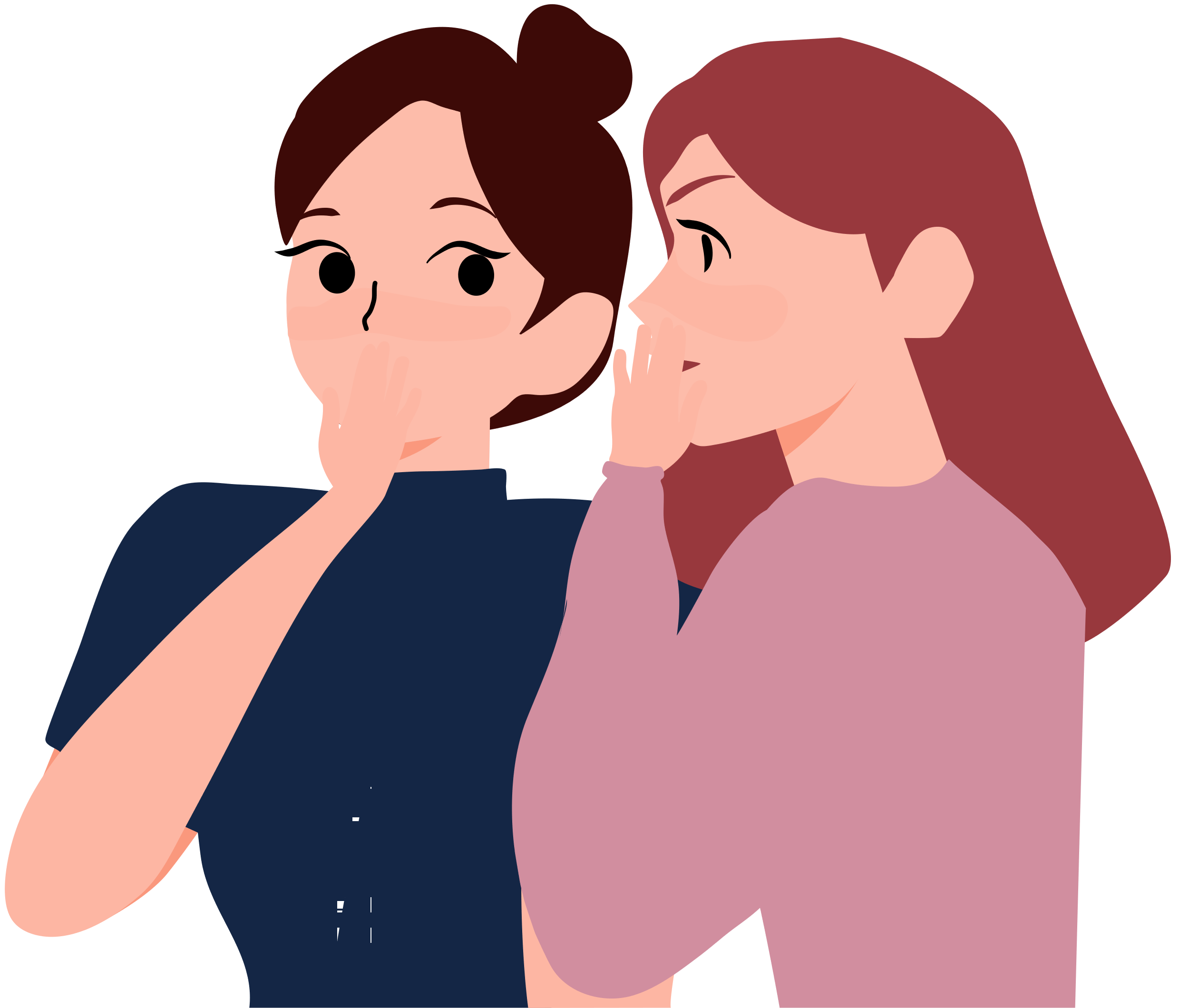 16
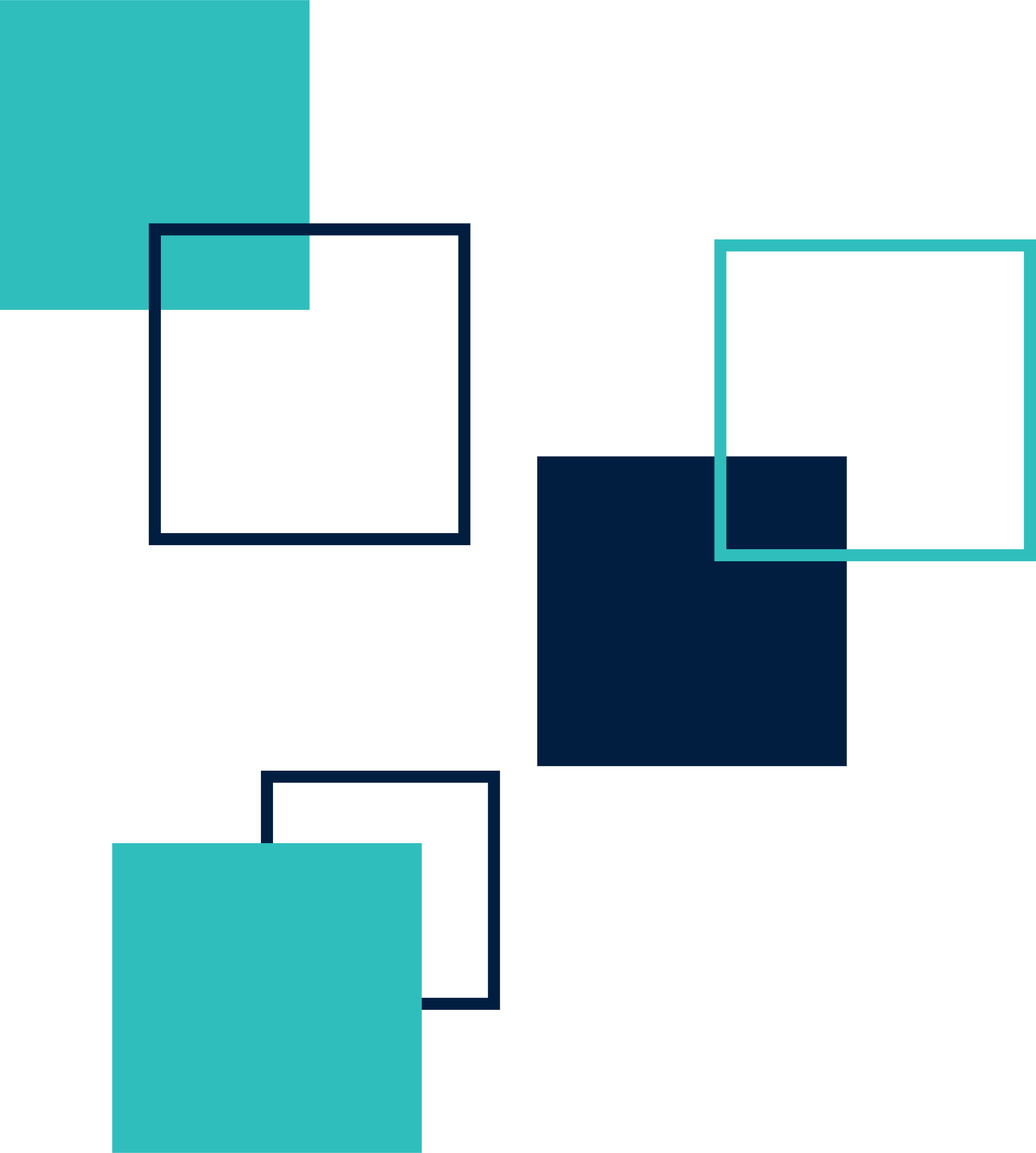 WHAT SHOULD YOU DO IF…
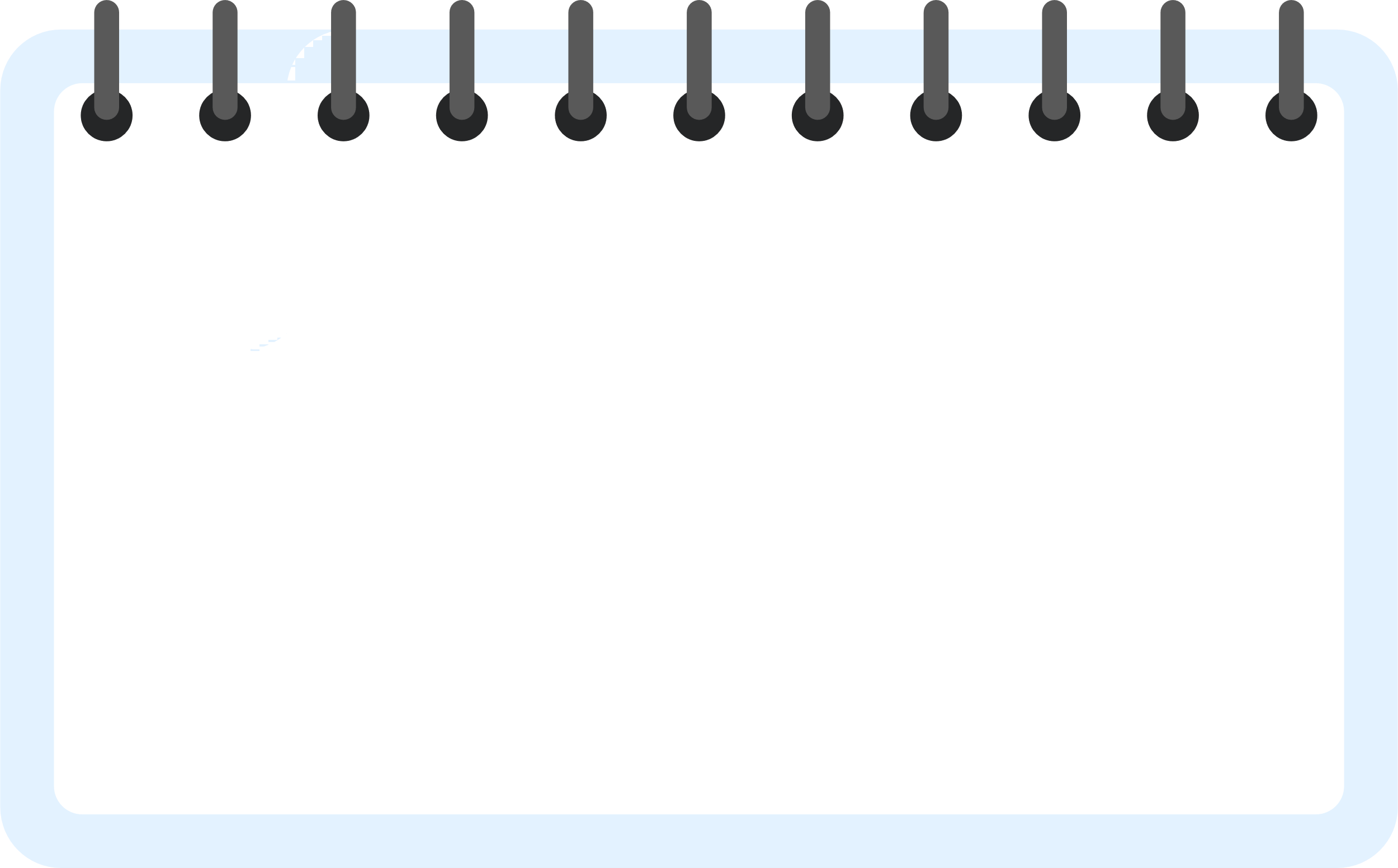 You suspect someone is involved in drug activities?
You should call CNB at 1800-325-6666

You come across drugs, or what you suspect to be drugs?
You should not touch the items further. Call the Police or CNB at 1800-325-6666.

You see someone abusing drugs at your workplace?
Call the Police or CNB at 1800-325-6666.
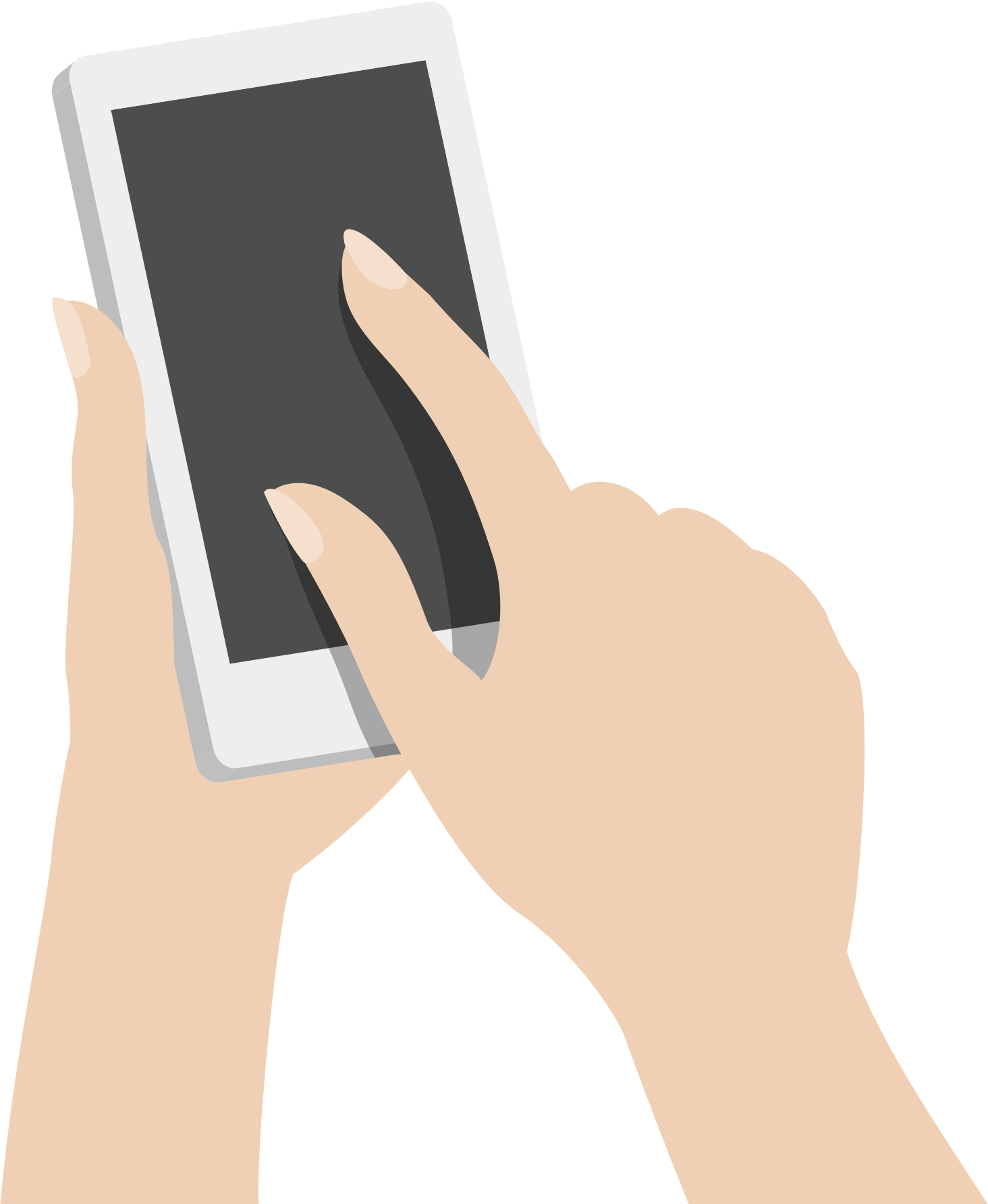 17
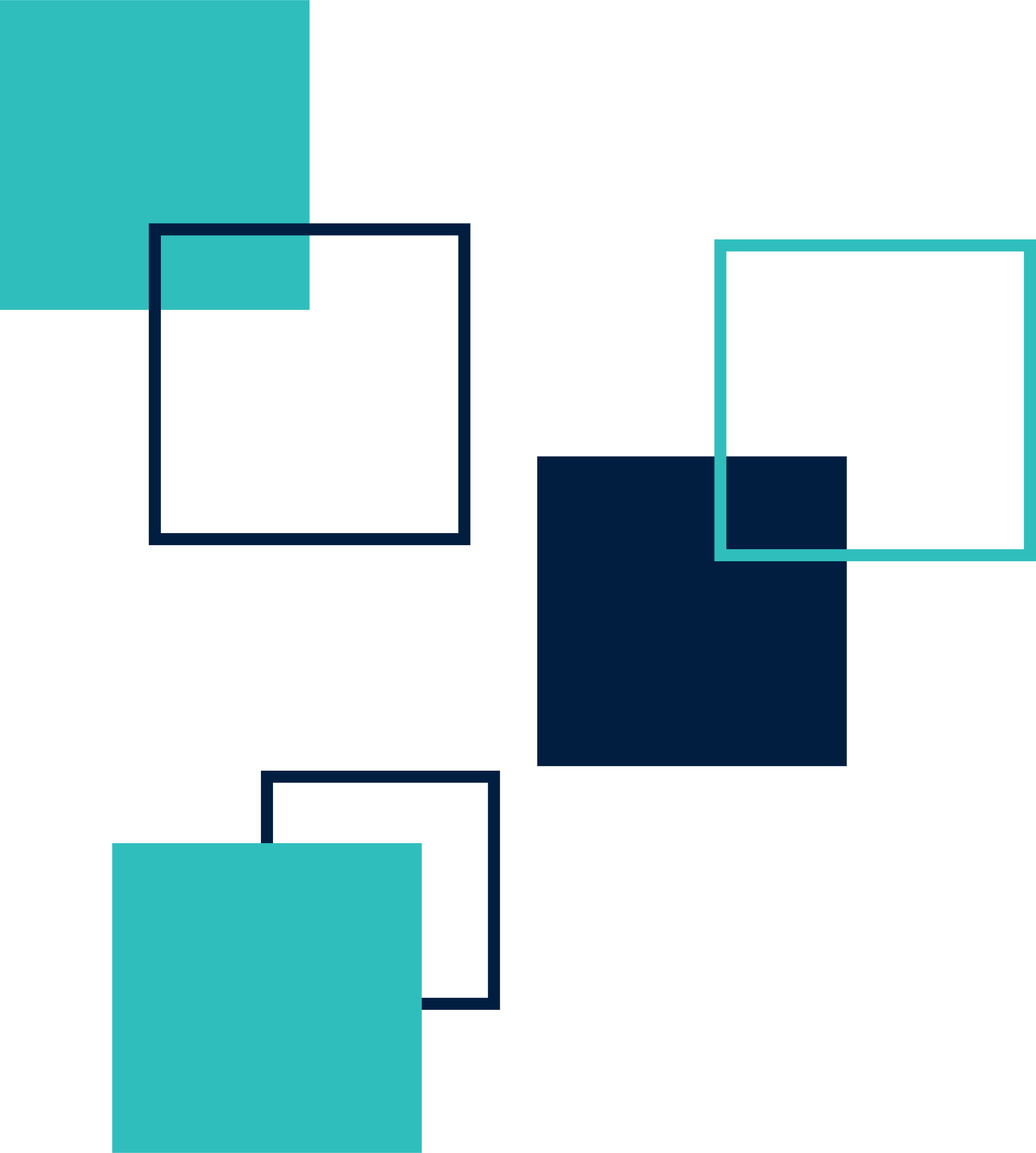 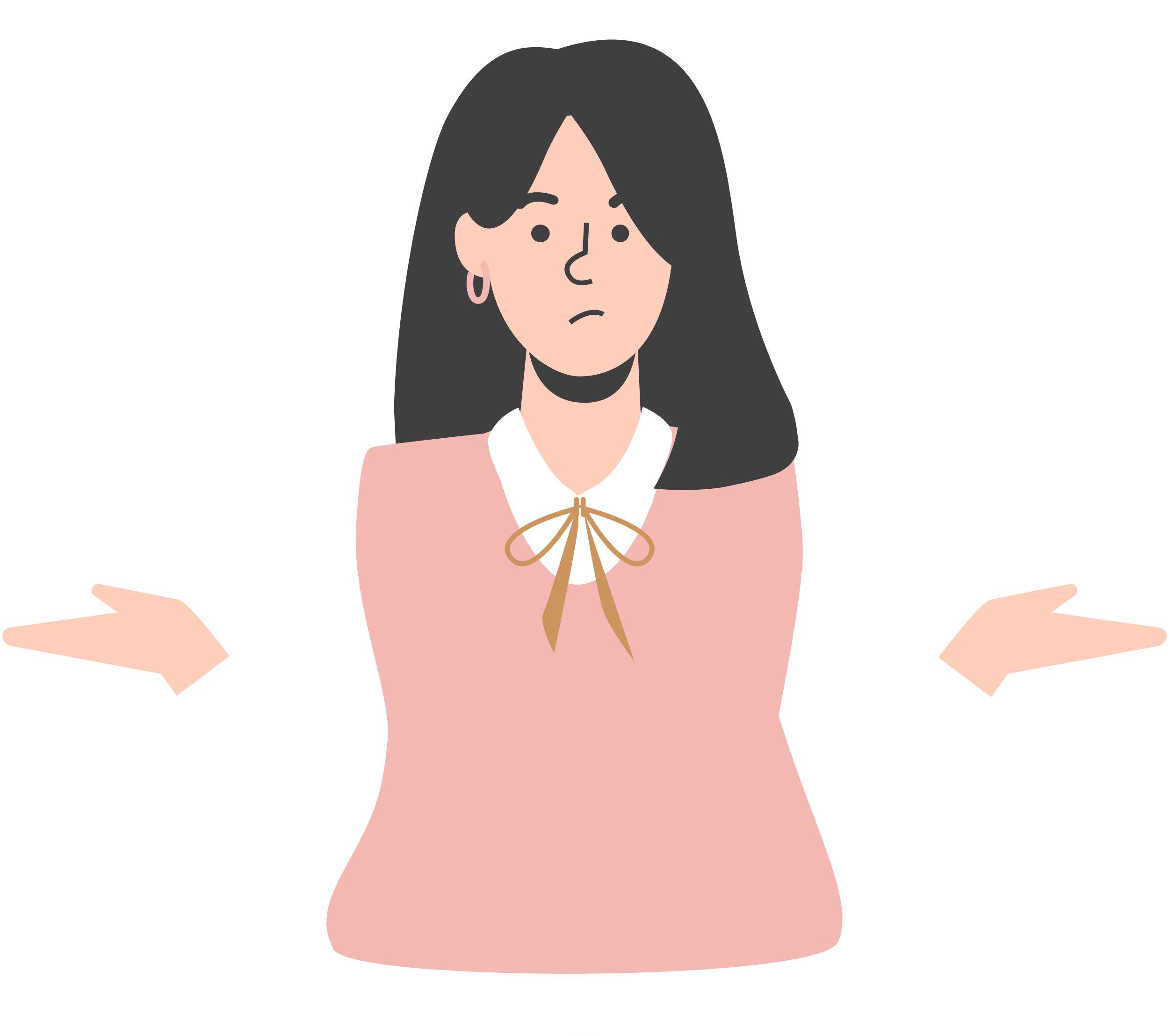 MAKING A REPORT TO CNB
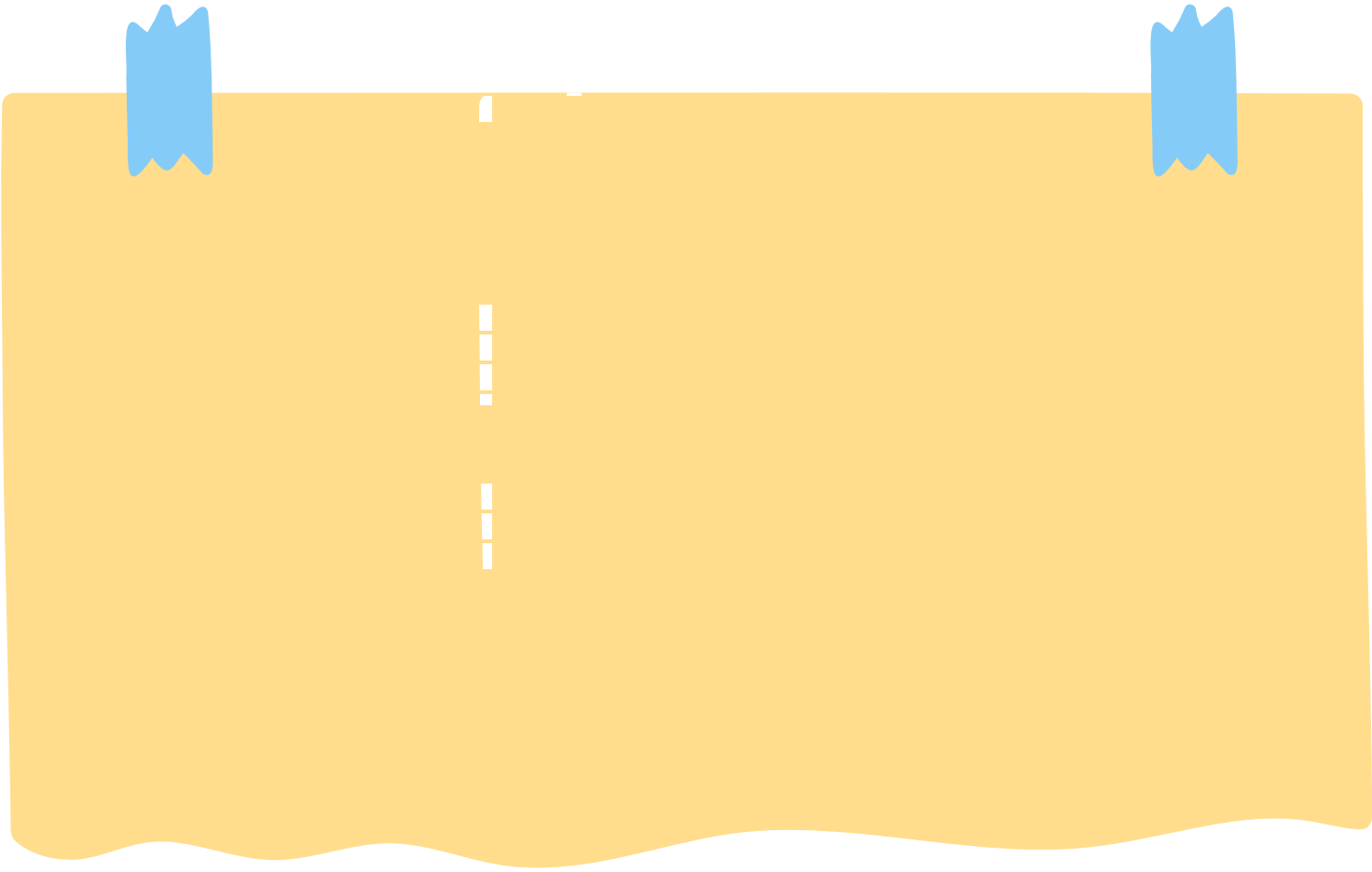 Convincing someone to stop abusing drugs is not easy, and not everyone takes well to being told about what they should or should not do, especially if it is coming from a peer.

The best way to help your friend is to notify CNB so that they can get professional help soonest to address the drug problem accordingly. Upon notification, CNB will investigate and recommend the appropriate treatment and rehabilitation options based on his/her urine test results and risk profile.

You may feel uncertain about notifying the authorities. But remember, you play an important role in saving your loved ones from falling deeper and deeper into the dangers of drugs.
What happens if you report a family/friend?
You will be asked to provide some details so that officers can assess the case
All details will be treated with strict confidentiality 
CNB will make an informed assessment and take early intervention and appropriate measures to assist you
Your identity will be treated with strict confidentiality 

What happens after your family/friend is arrested?
The person will be brought back to CNB or the police station for investigation 
If suspected to be a drug abuser, he/she will be subjected to an Instant 
    Urine Test (IUT) or hair test and interview by a CNB officer
18
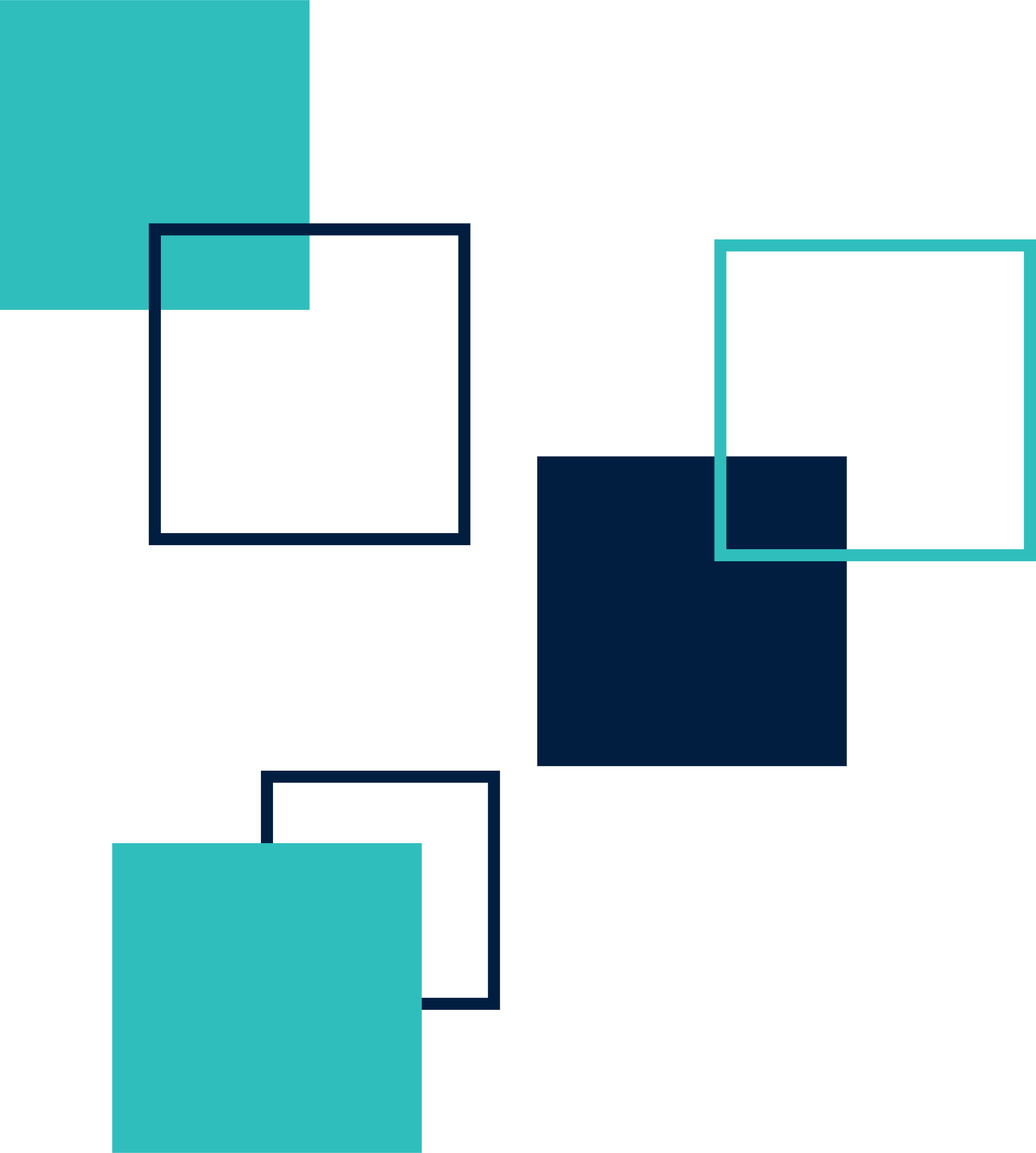 Central Narcotics Bureau
1800-325-6666
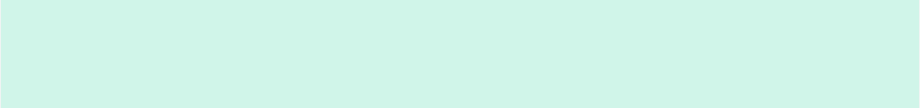 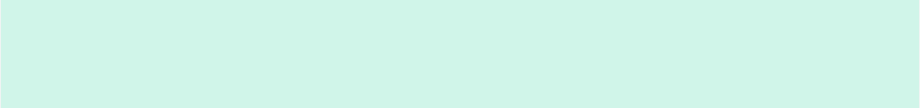 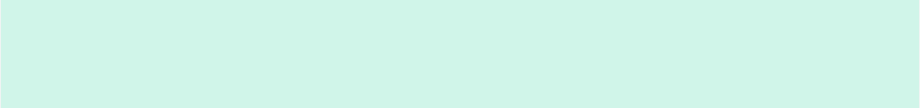 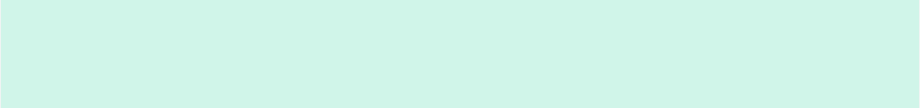 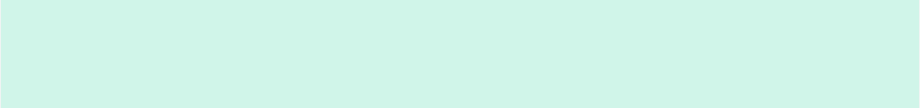 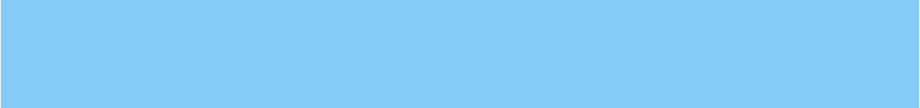 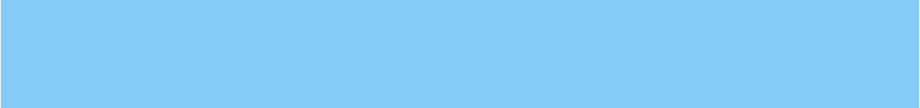 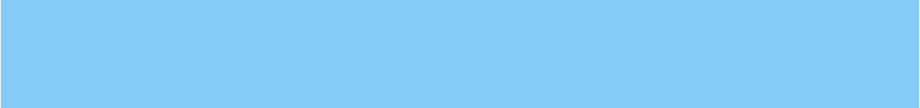 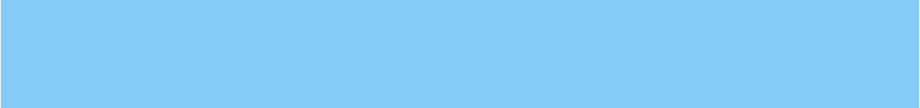 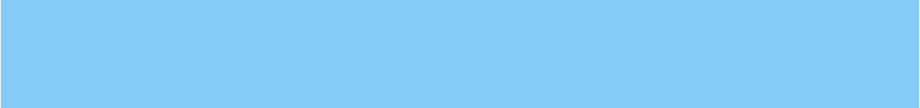 Singapore Anti-Narcotics Association 
https://talk2sana.com/tools-for-change/live-chat/
6pm to 9.30pm (Mon to Fri)
Those who wish to know about preventive drug education news, anti-drug articles, activities and events
Those who wish to report cases of suspected drug abuse
Those who wish to talk to para-counsellors about any drug-related issues that you or someone close to you might be facing
Those who wish to watch anti-drug videos
Those who wish to enquire about preventive drug education-related matters or wish to explore collaboration opportunities
www.cnb.gov.sg
@CNB.DrugFreeSG
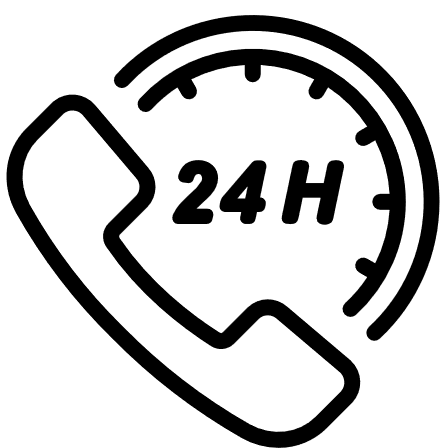 CNB.DrugFreeSG
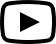 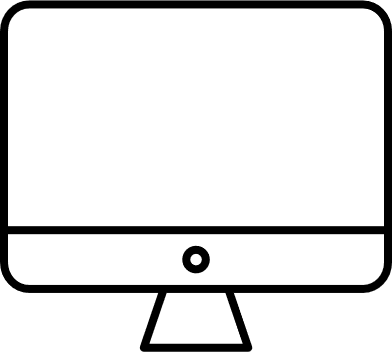 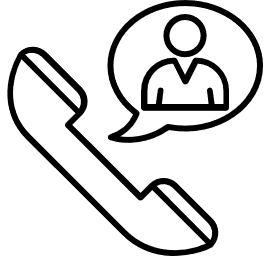 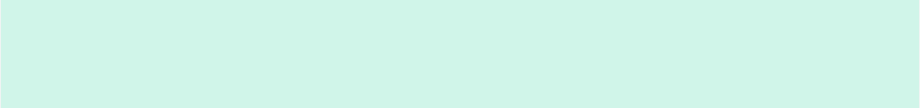 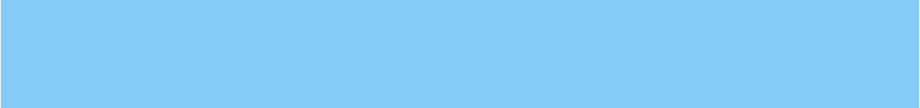 CNB_Community_Partnership@cnb.gov.sg
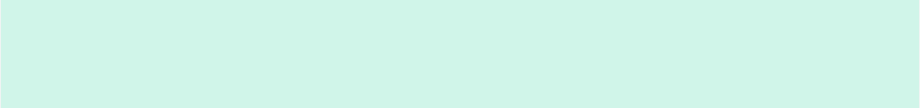 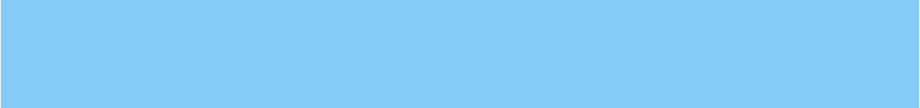 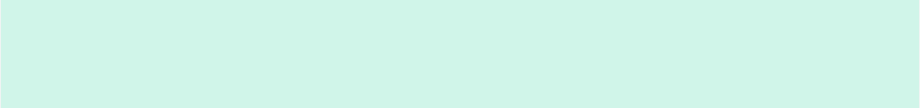 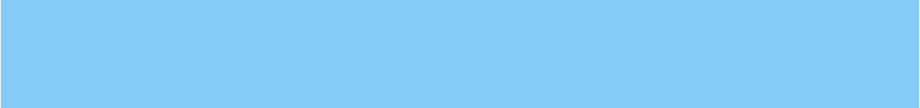 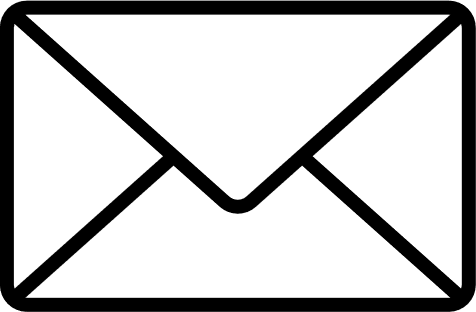 CONTACTS AND HELPLINES
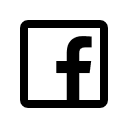 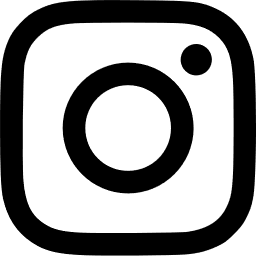 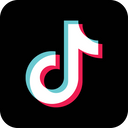 FOR WHO?
CONTACT
To help students know more about the harms and dangers of drugs and how to stay drug-free, CNB works closely with schools and community organisations to offer preventive drug education.
Those who wish to request for anti-drug talks, skits and exhibitions at your school or organisation.
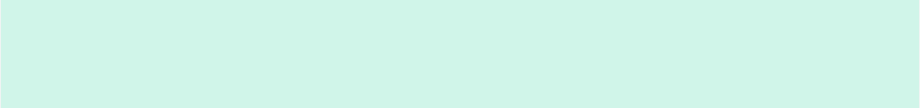 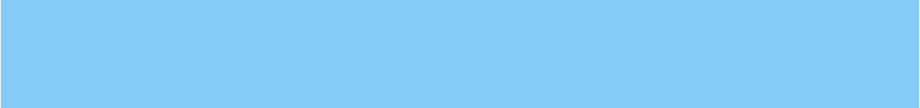 www.eservices.cnb.gov.sg/pde/
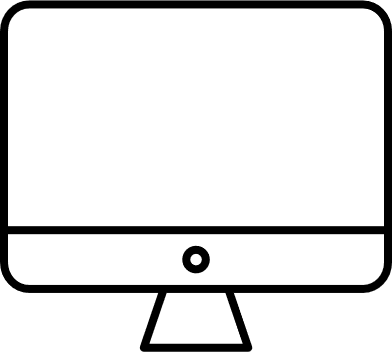 19
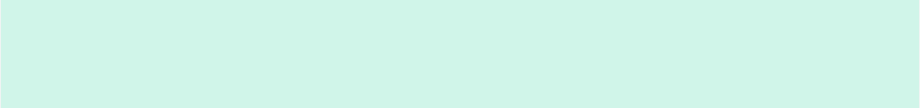 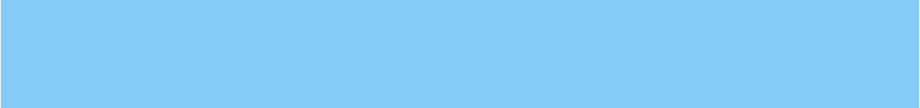 Those who wish to join as an advocate and spread the anti-drug message.
www.volunteer.gov.sg
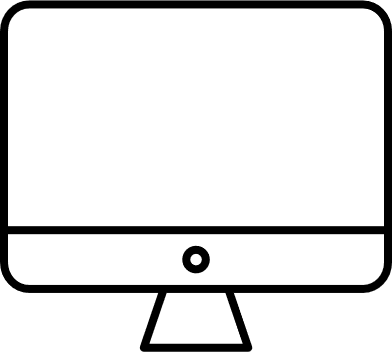 [Speaker Notes: www.eservices.cnb.gov.sg/pde/]
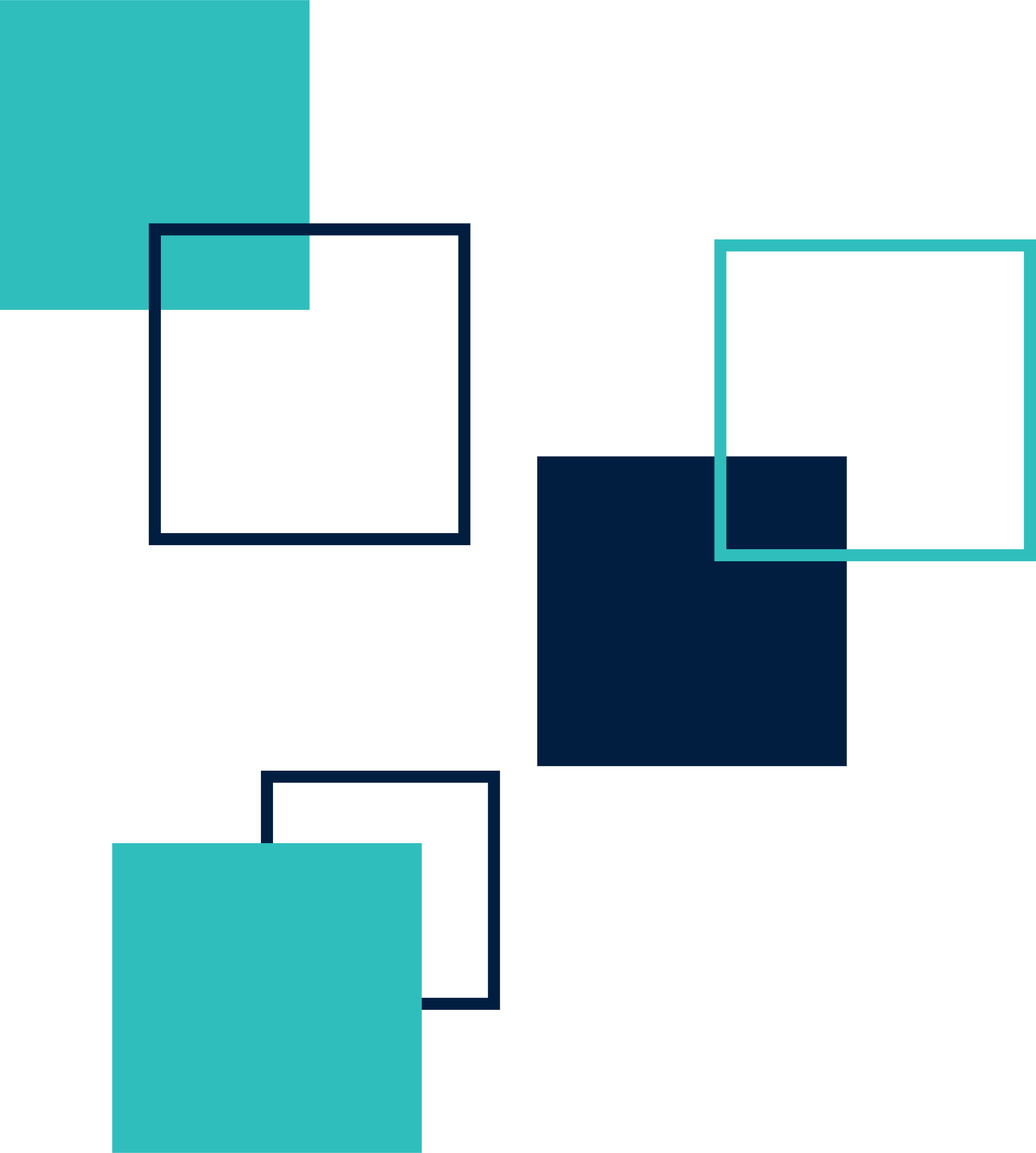 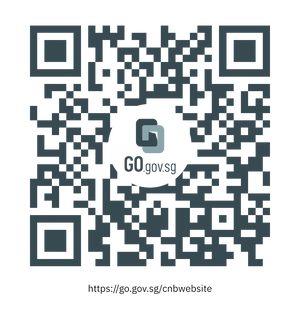 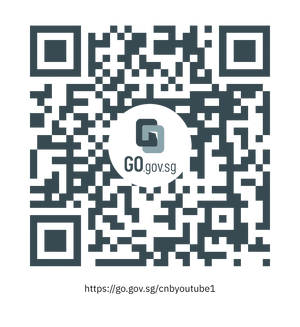 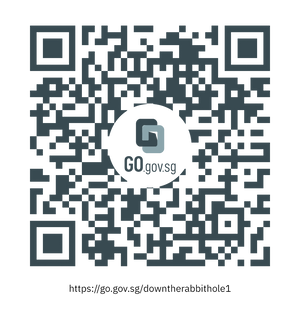 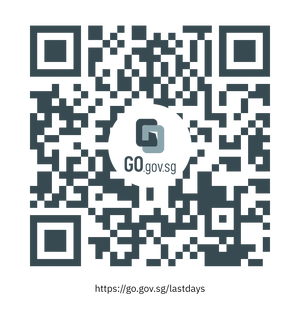 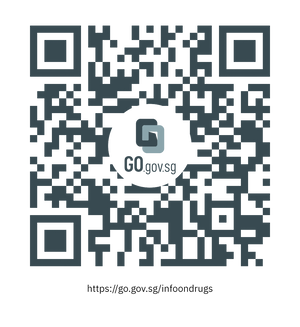 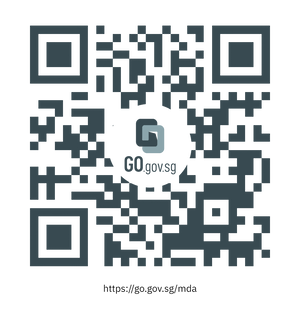 RESOURCES
for information
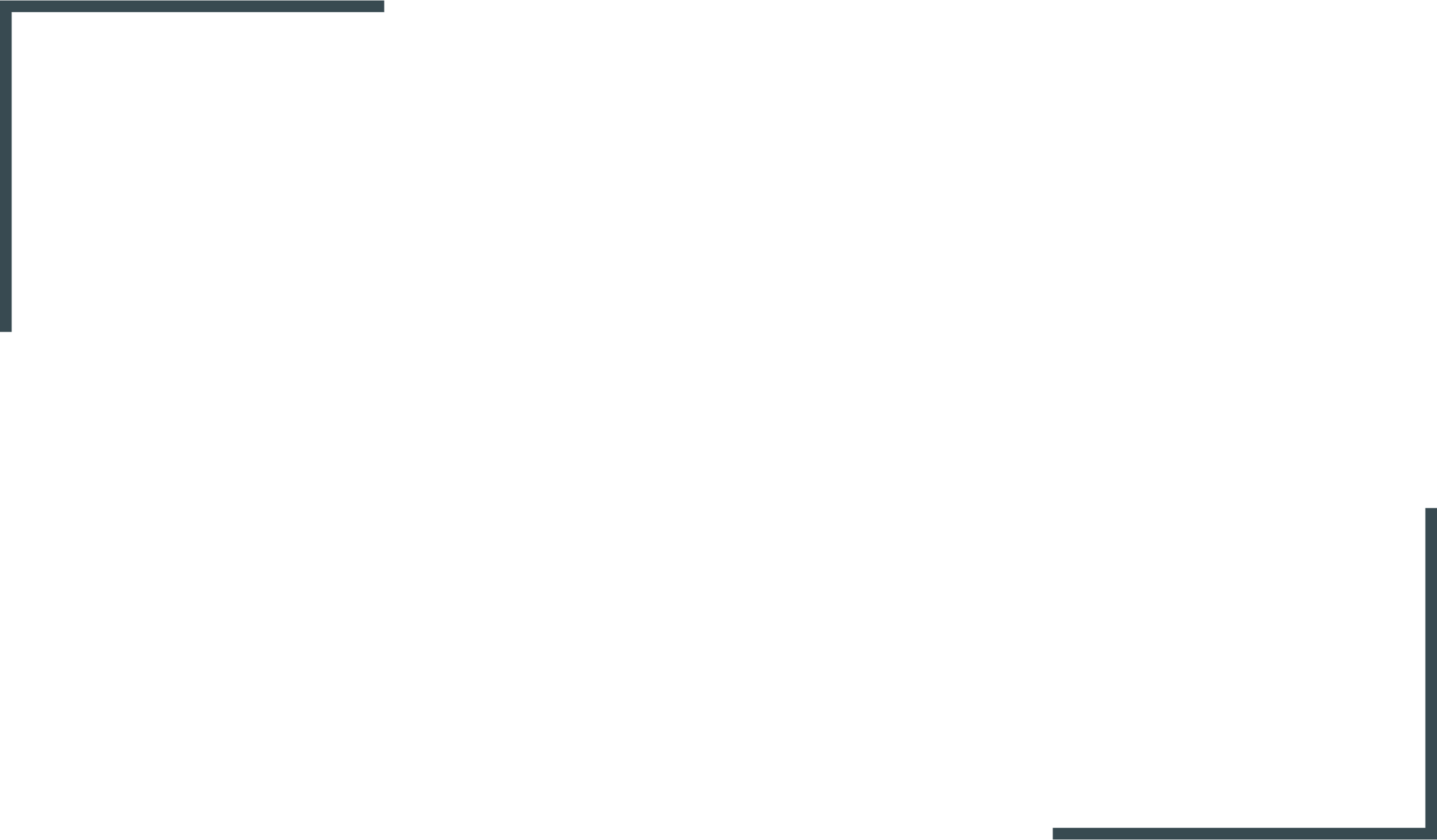 PDE Video: Last Days
PDE Video: Down the Rabbit Hole
CNB's YouTube
CNB's website
Misuse of Drugs Act 1973
Drugs and Inhalants
to watch
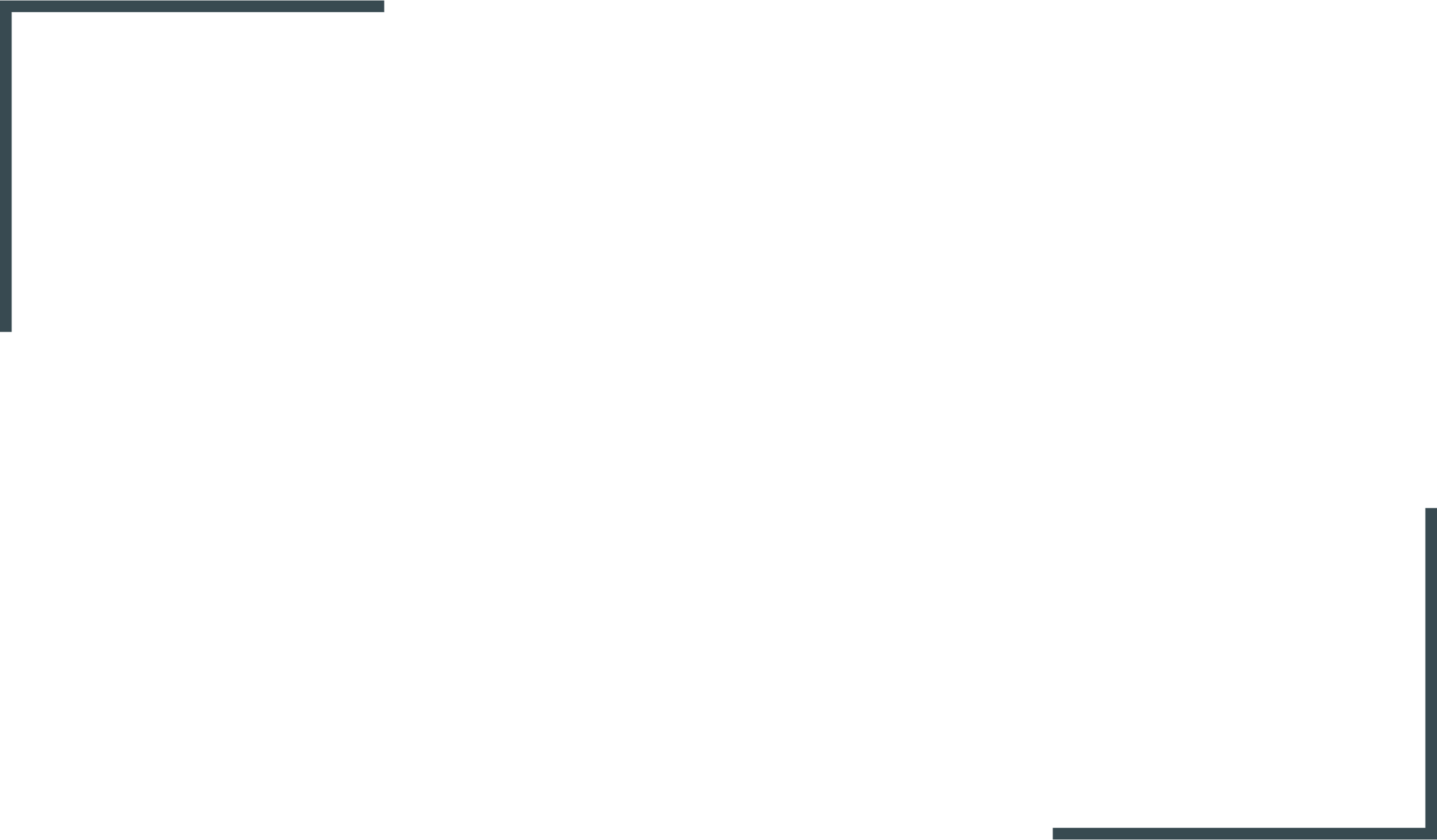 20
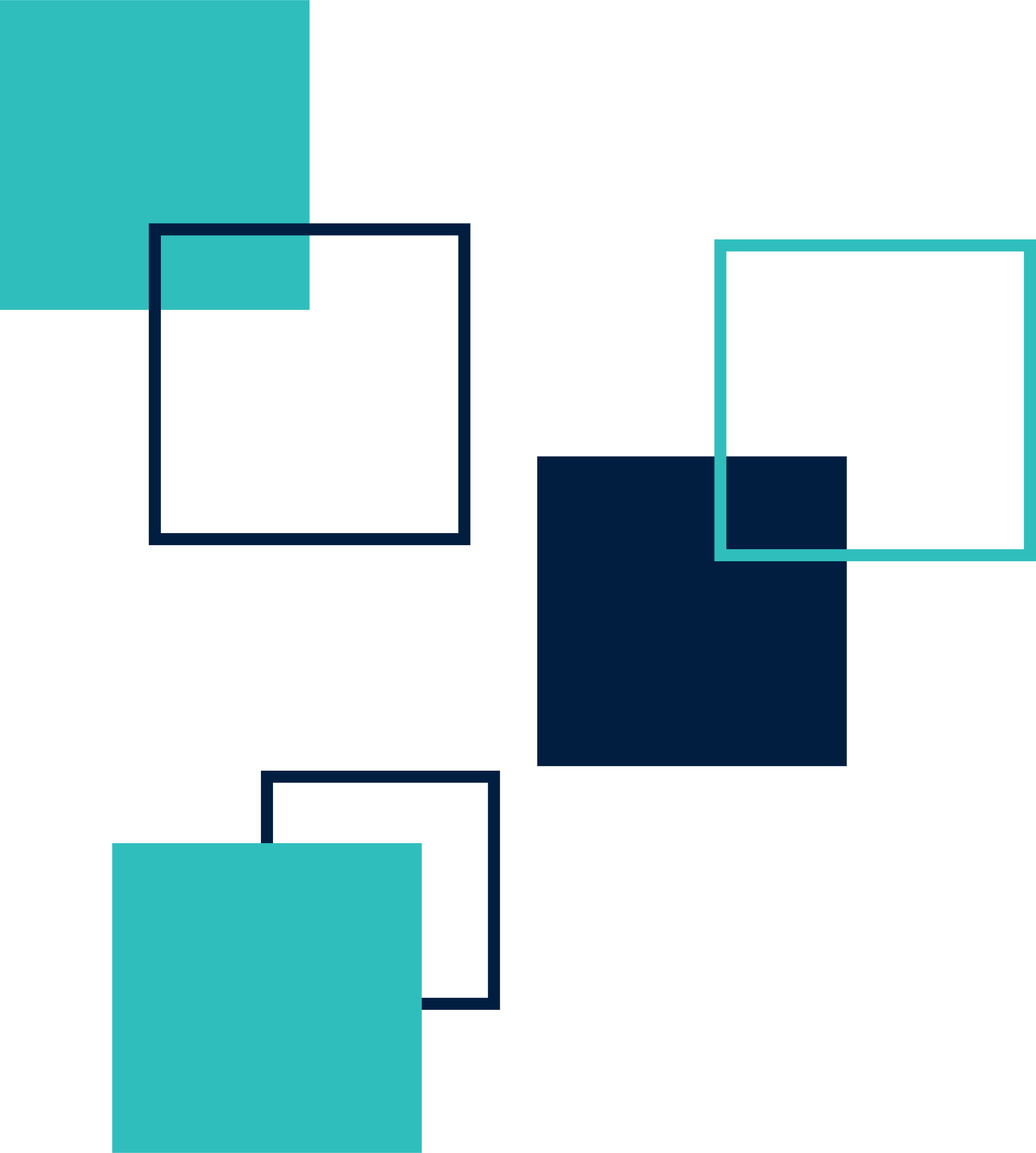 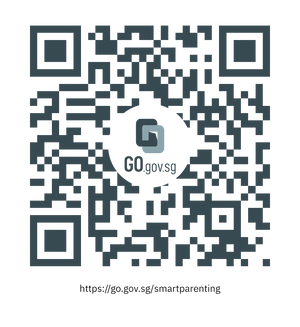 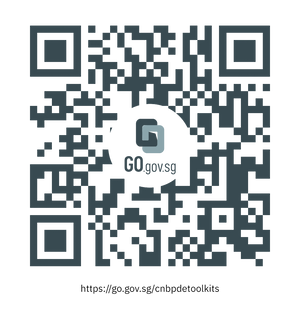 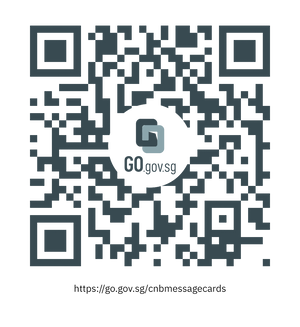 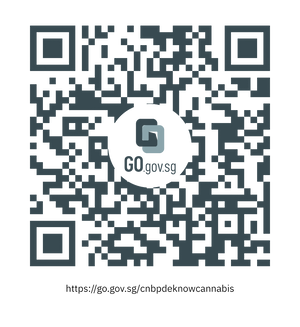 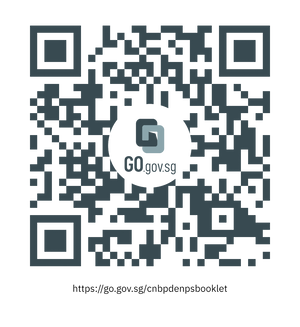 RESOURCES
for parents, educators, counsellors
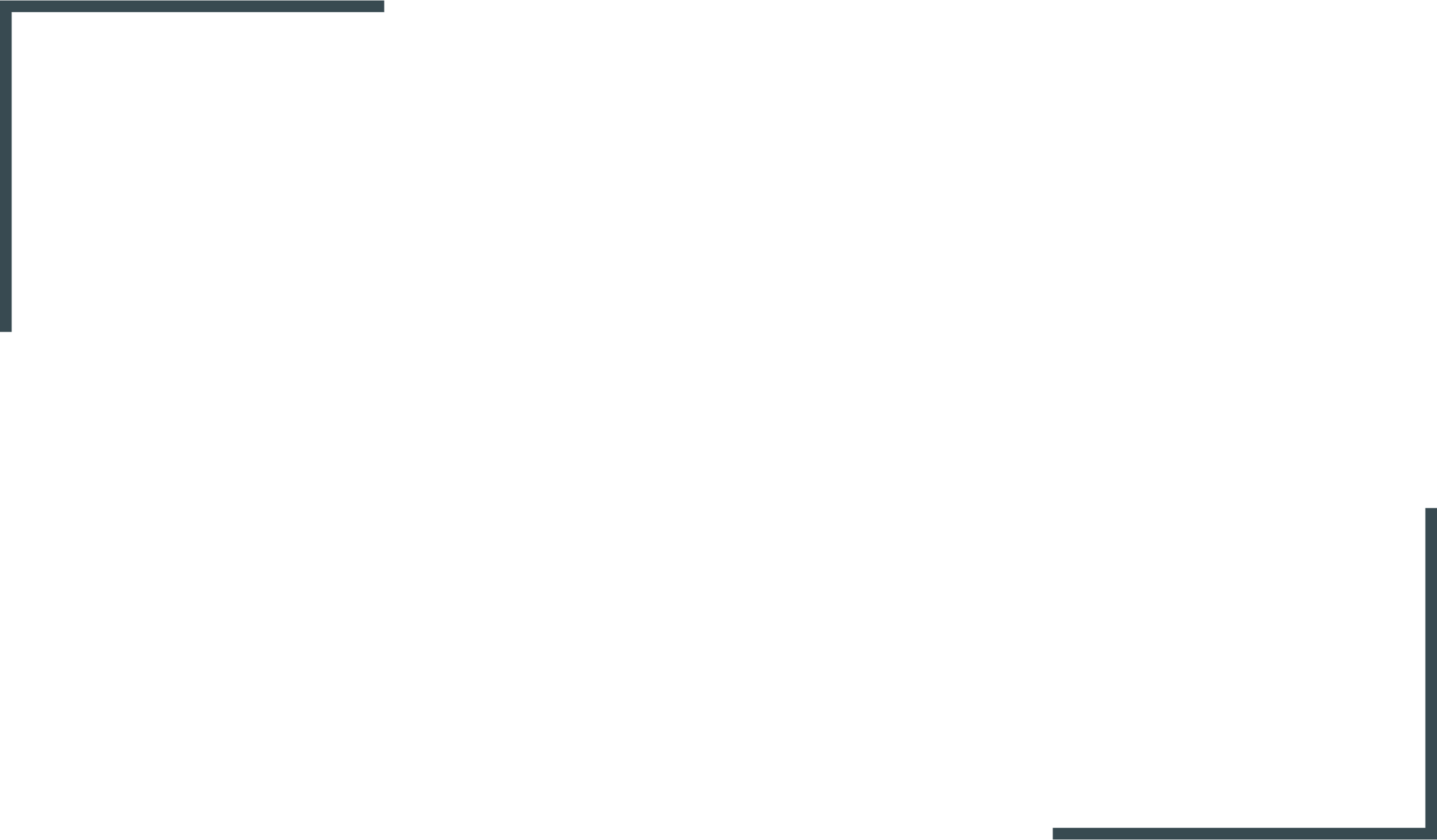 Smart Parenting articles
Information booklet on Cannabis
Information booklet on New Psychoactive Substances (NPS)
PDE message cards
PDE toolkits
21
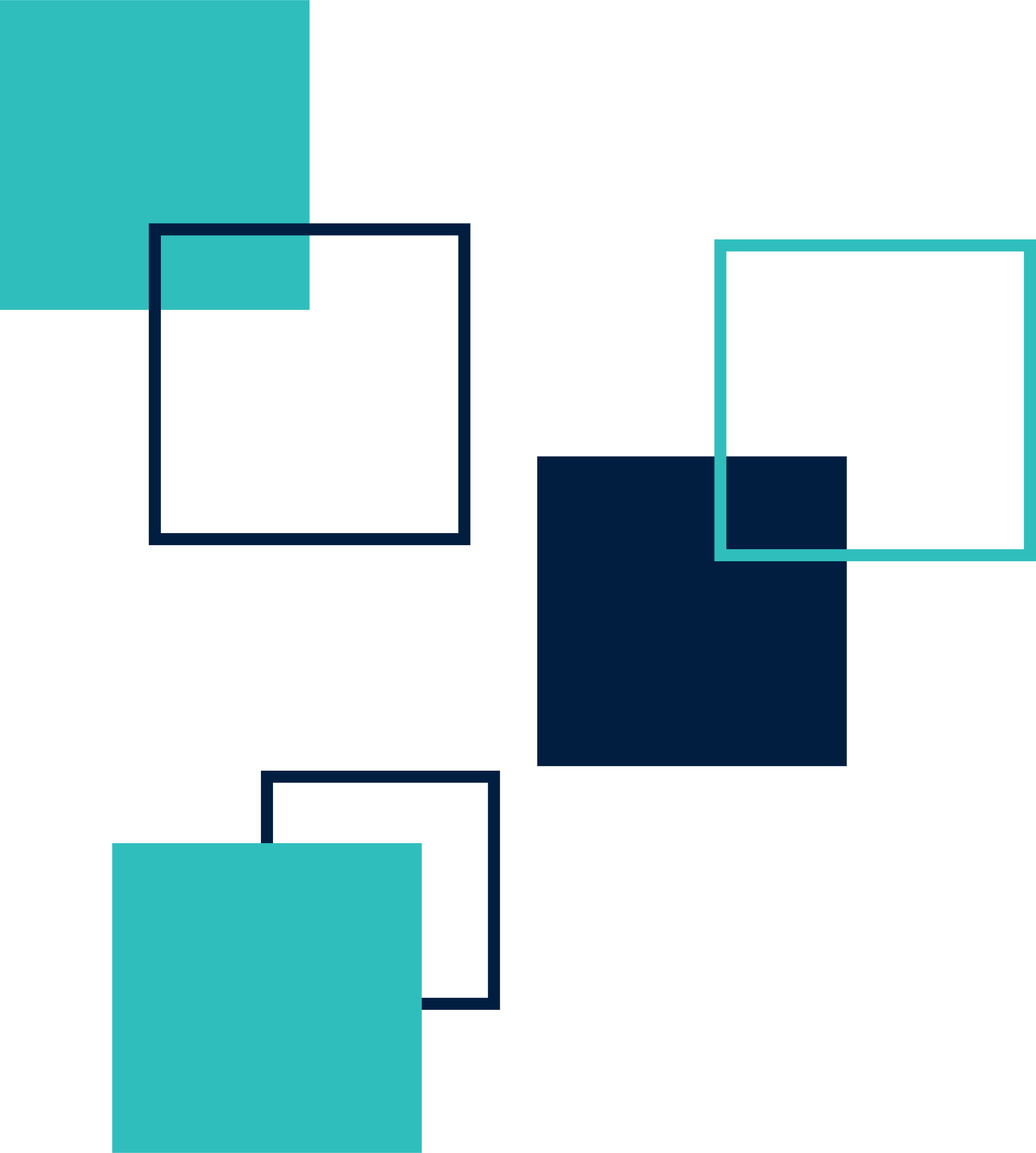 Thank you.
We hope you find this set of resources useful. 
Let’s work together towards a drug-free society!
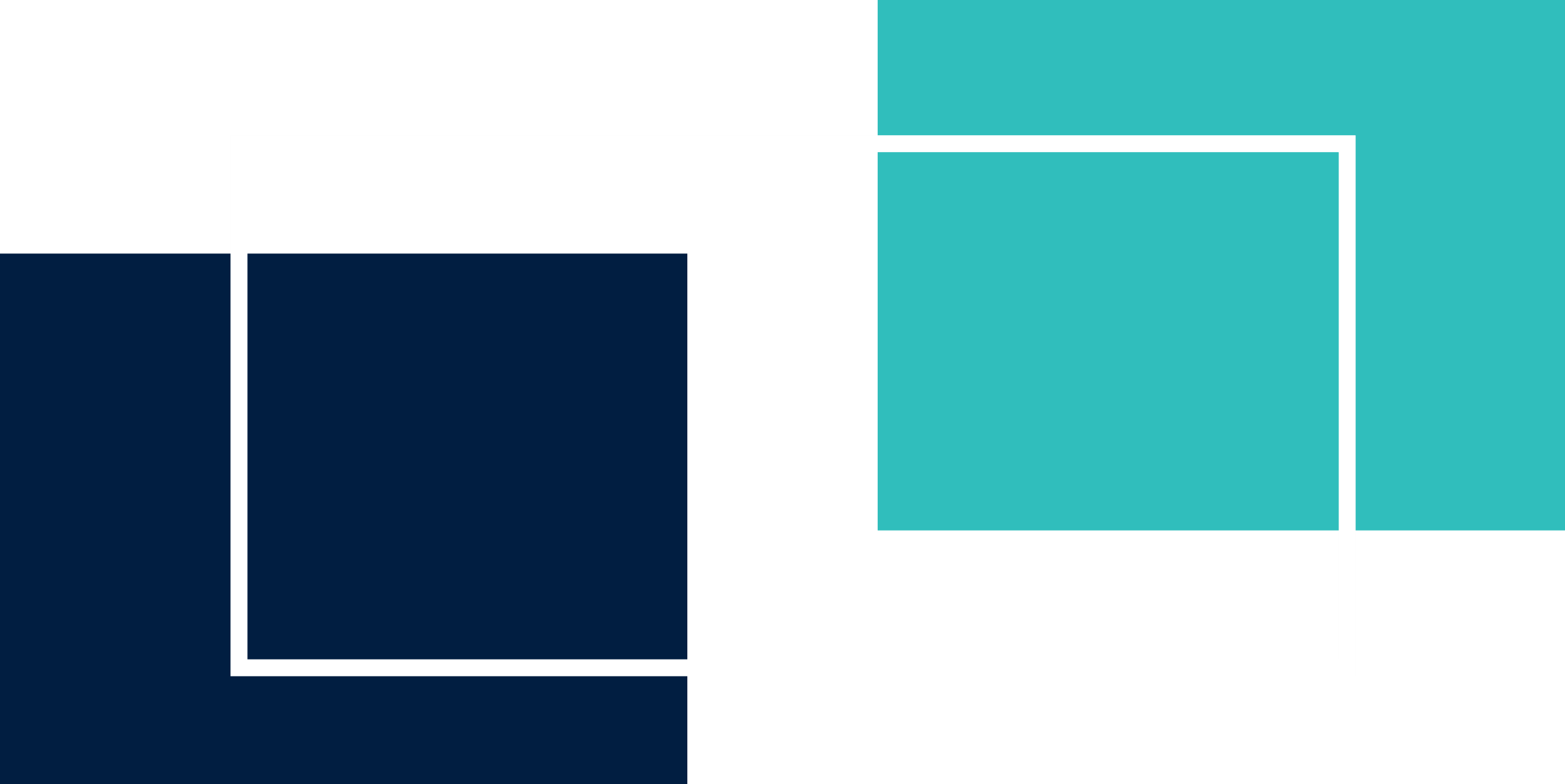 22